Особенности модификации новых суб(аза)фталоцианинов бора(III) с пиразиновыми и 1,4-диазепиновыми фрагментами
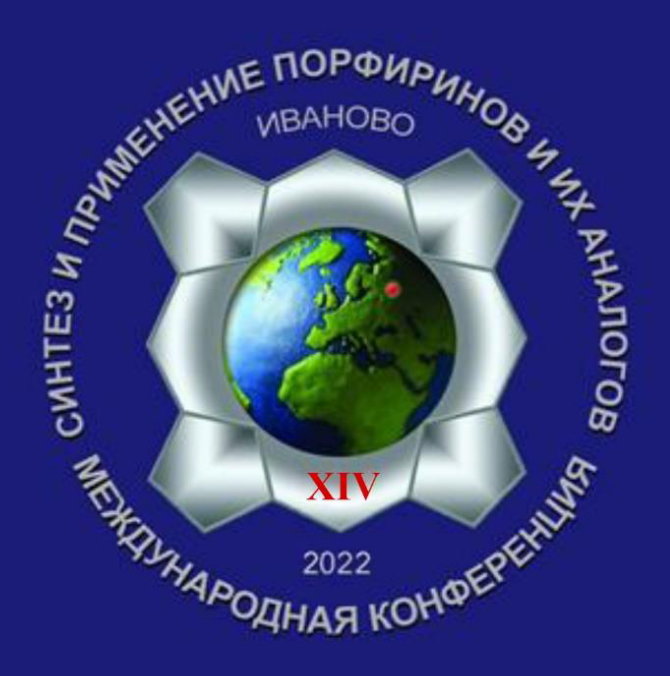 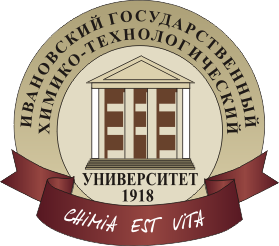 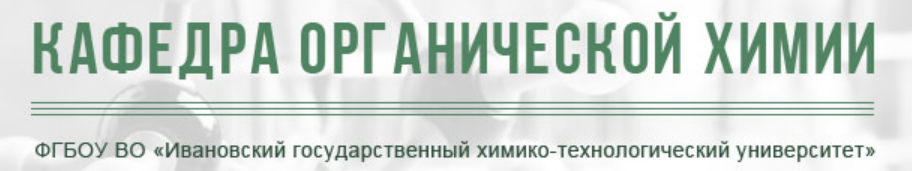 к.х.н. Скворцов Иван Александрович
И.А. Никитин, У.П. Ковкова, Д.А. Лазовский, М.В. Зайцев, А.Е. Чуфарин, П.А. Стужин
Иваново – 2022
Субфталоцианину 50 лет!
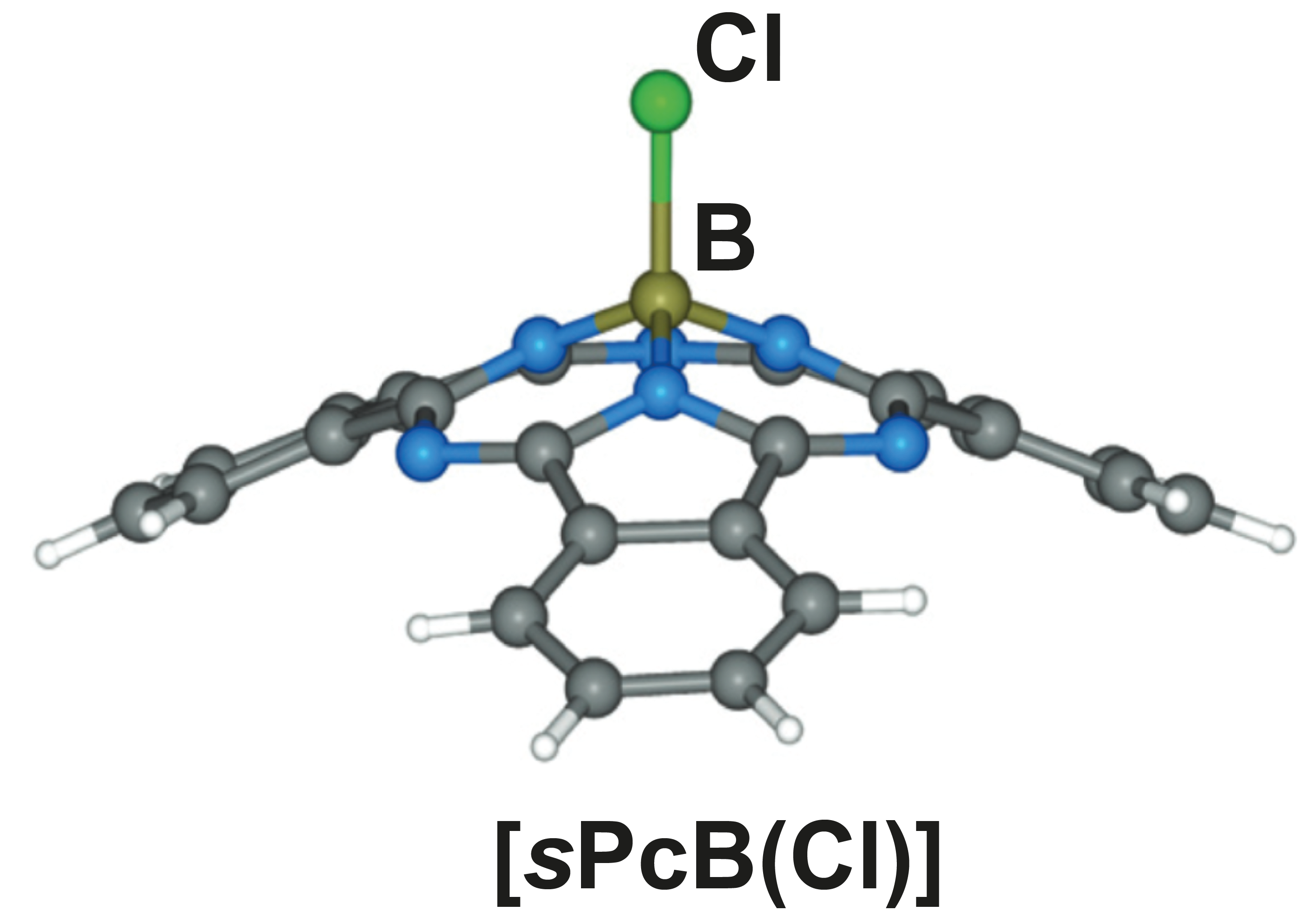 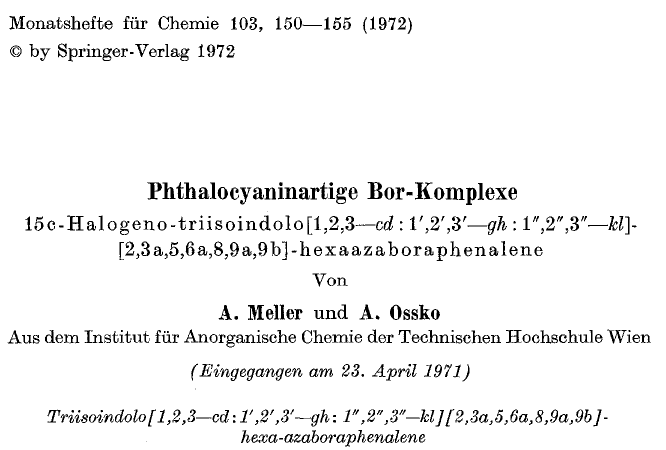 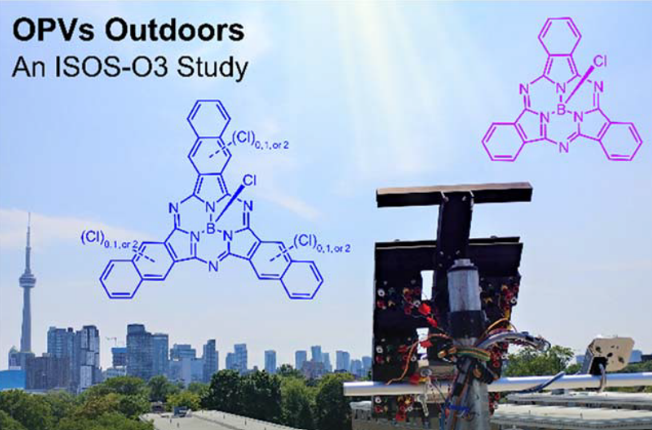 T. P. Bender et al. ACS Applied Energy Materials. – 2019. https://doi.org/10.1021/acsaem.8b01918
2
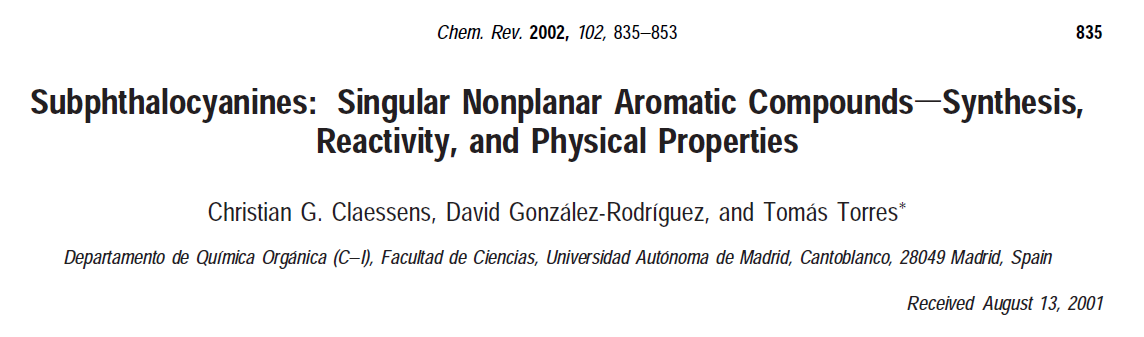 г. Мадрид
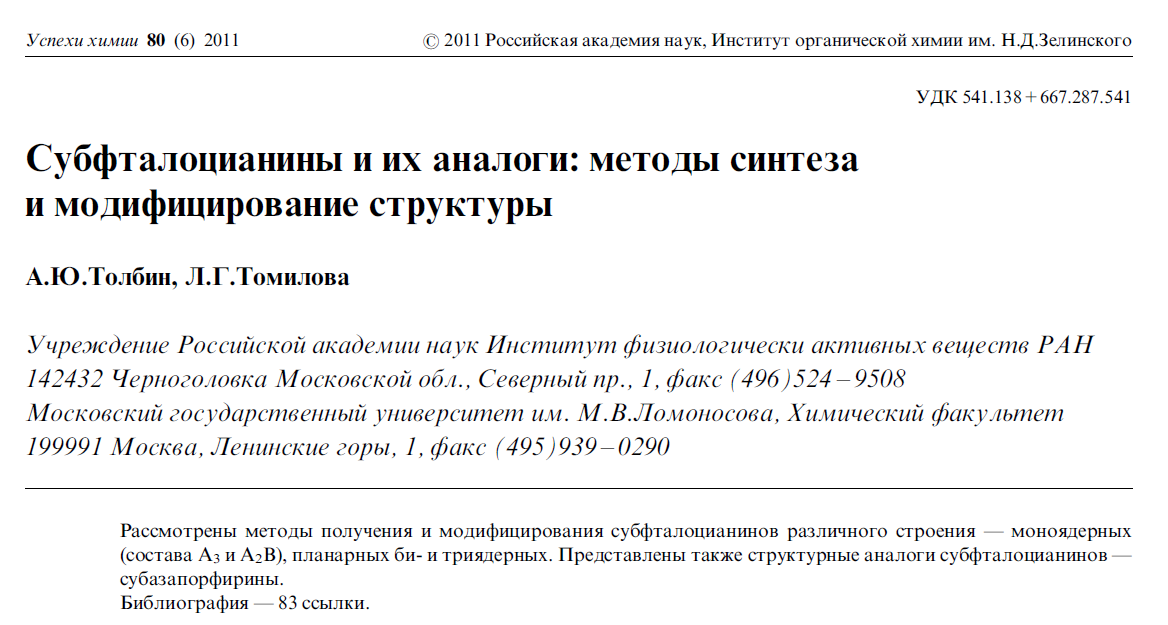 г. Черноголовка
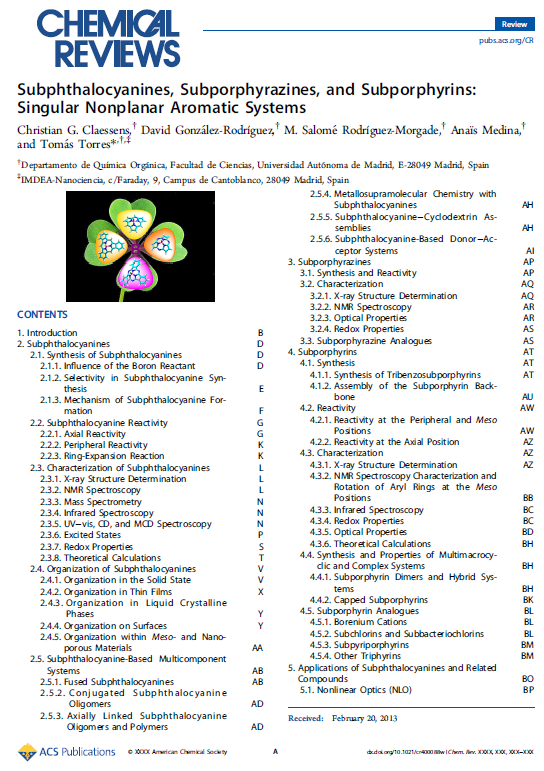 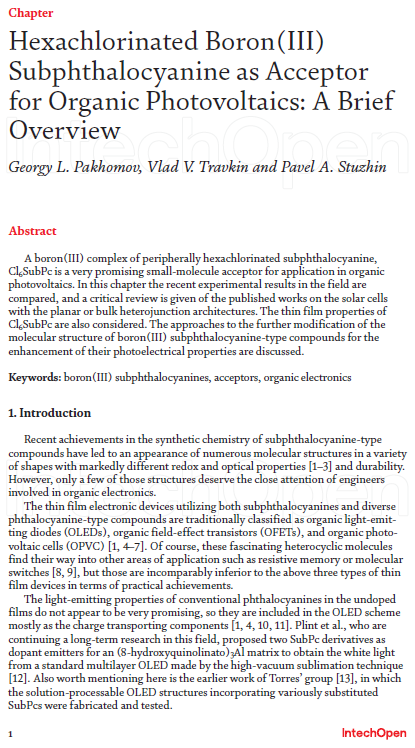 г. Мадрид
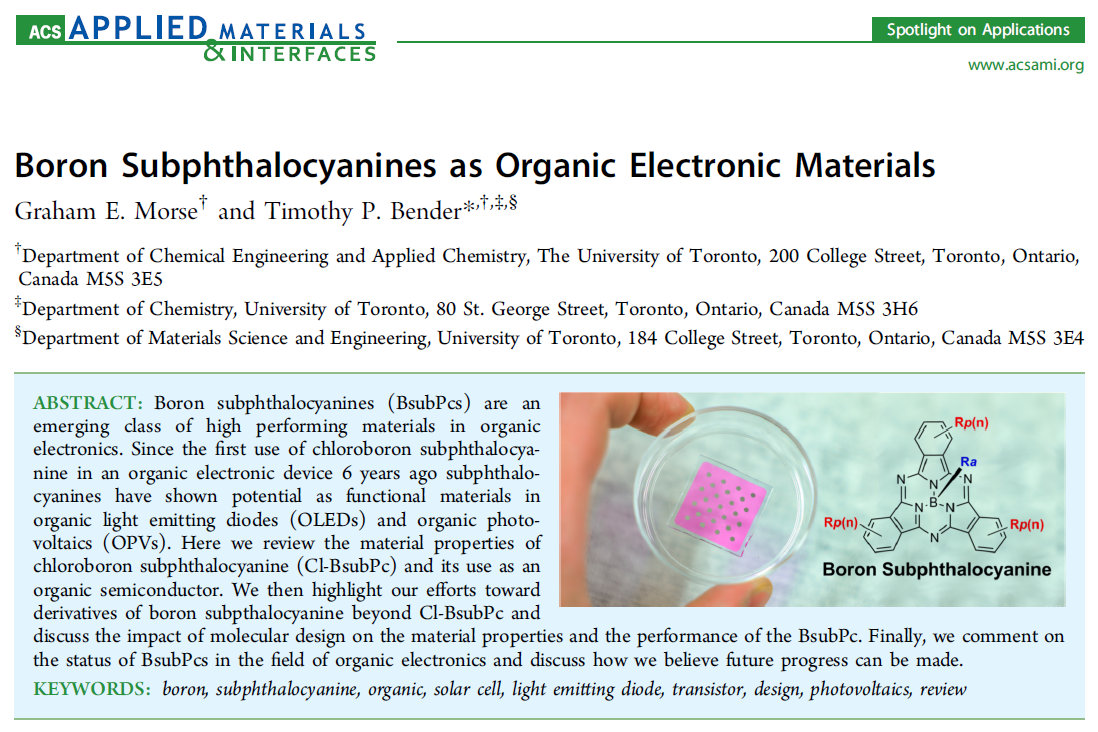 г. Торонто
Иваново+ Нижний-Новгород
3
Различные способы модификации и функционализации sPc
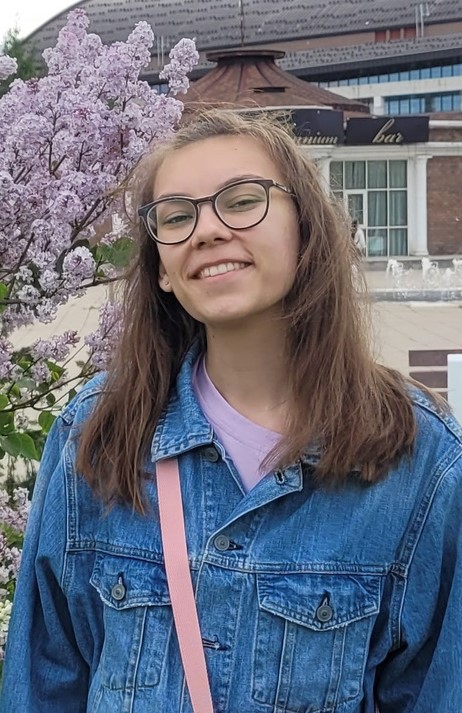 Алина Маратовна Фазлыева
4
Периферийная функционализация 
Гекса-аза-замещение в бензольных фрагментах sPc
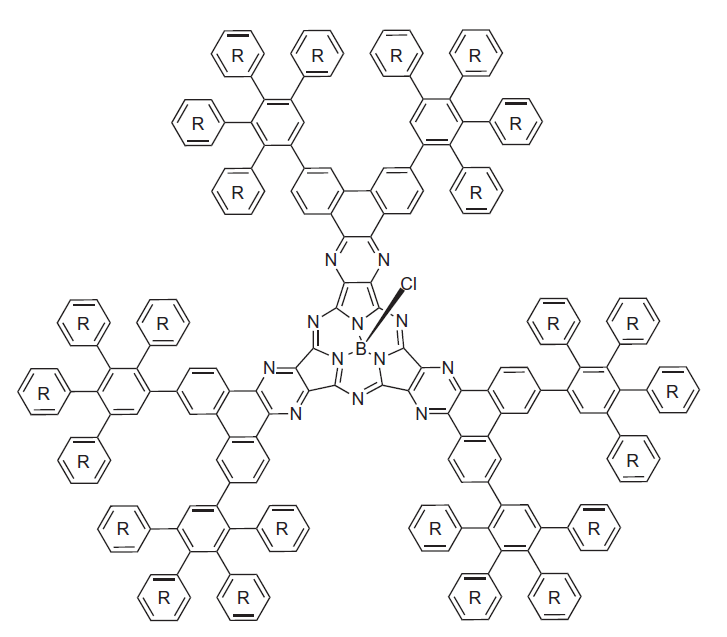 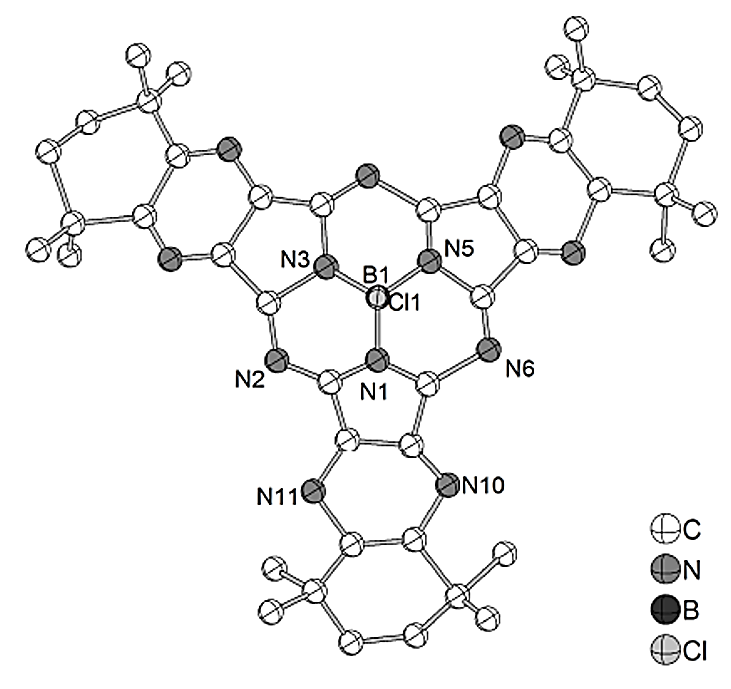 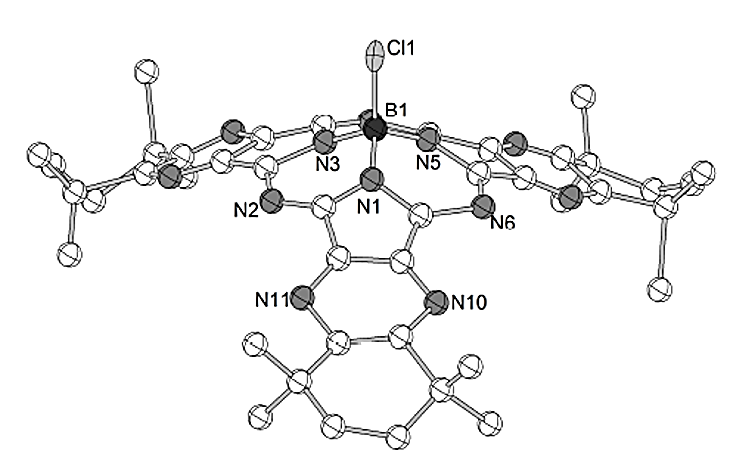 J. Sundermeyer et al. Organic and biomolecular chemistry. – 2018. https://doi.org/10.1039/C8OB01705K
R. Faust et al. J. Porphyrins and Phthalocyanines. – 2016. https://doi.org/10.1142/S1088424616501078
5
Периферийная функционализация 
Гекса-аза-замещение в бензольных фрагментах sPc
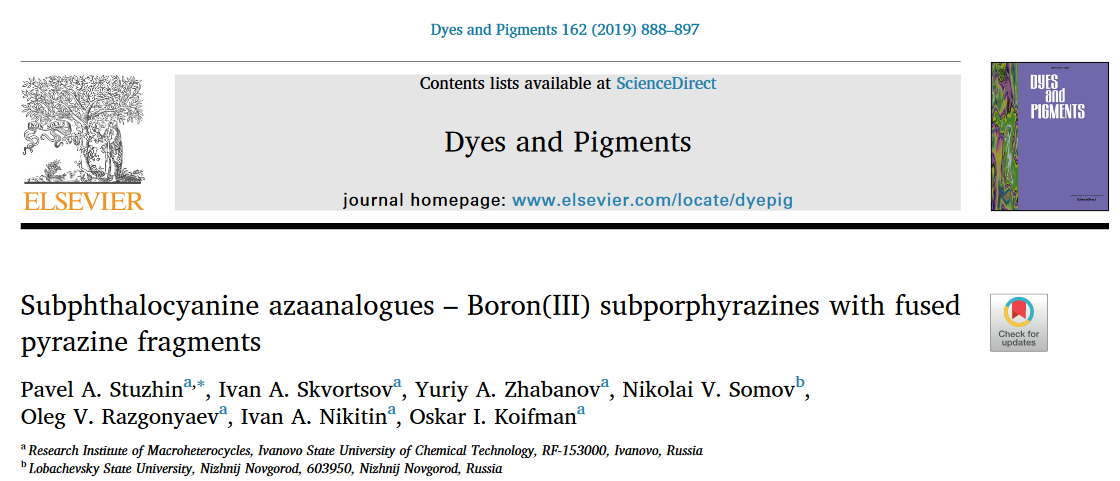 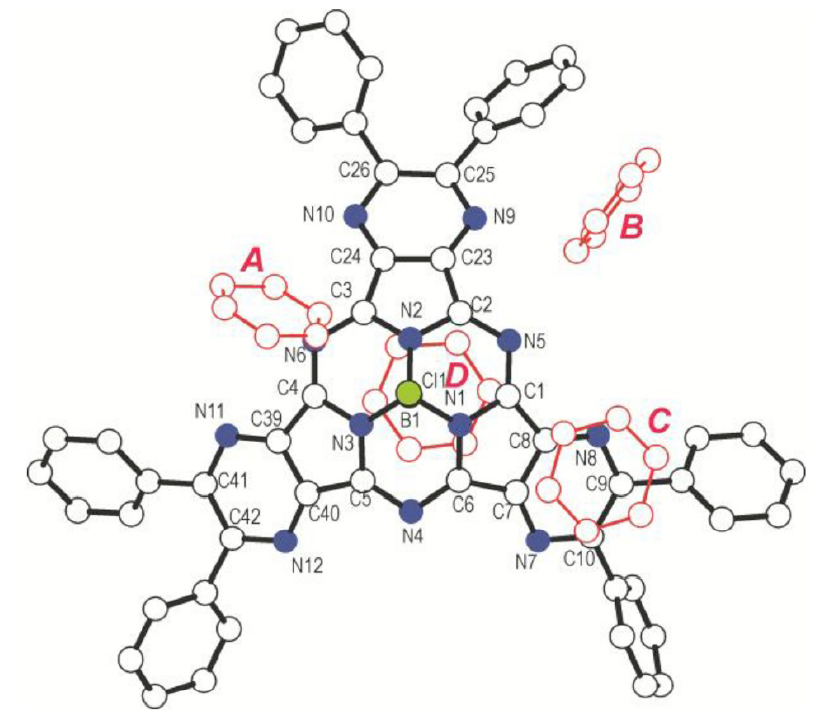 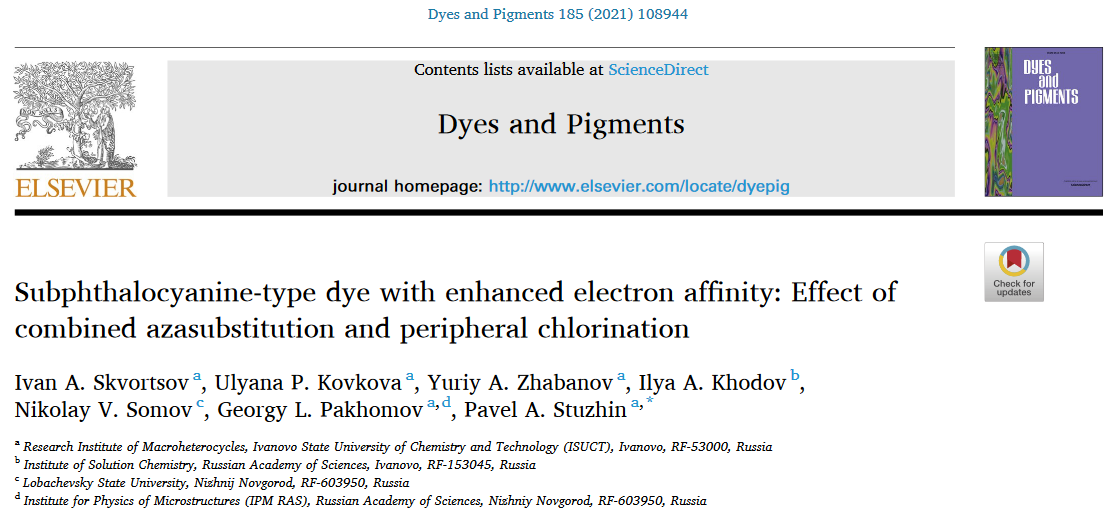 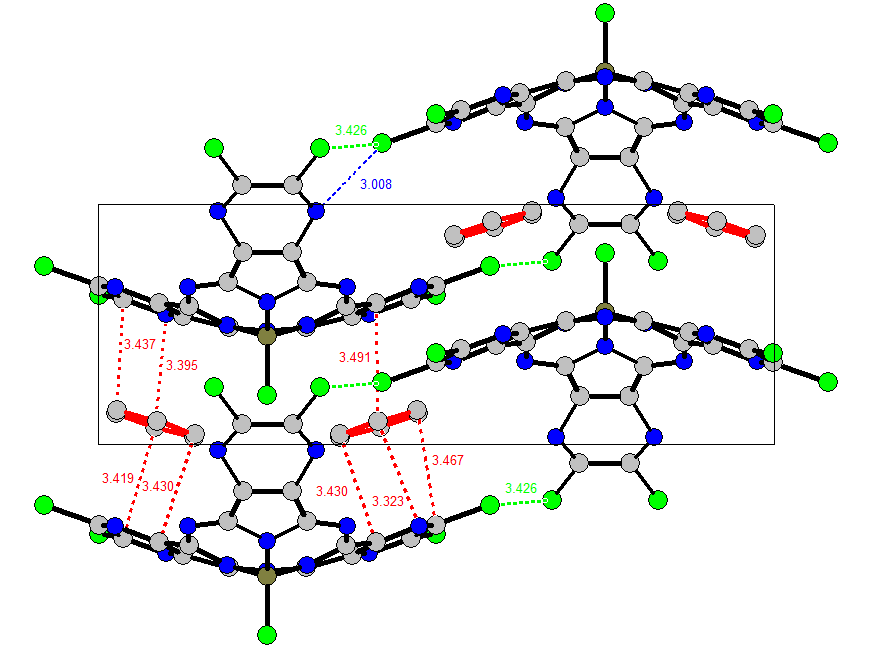 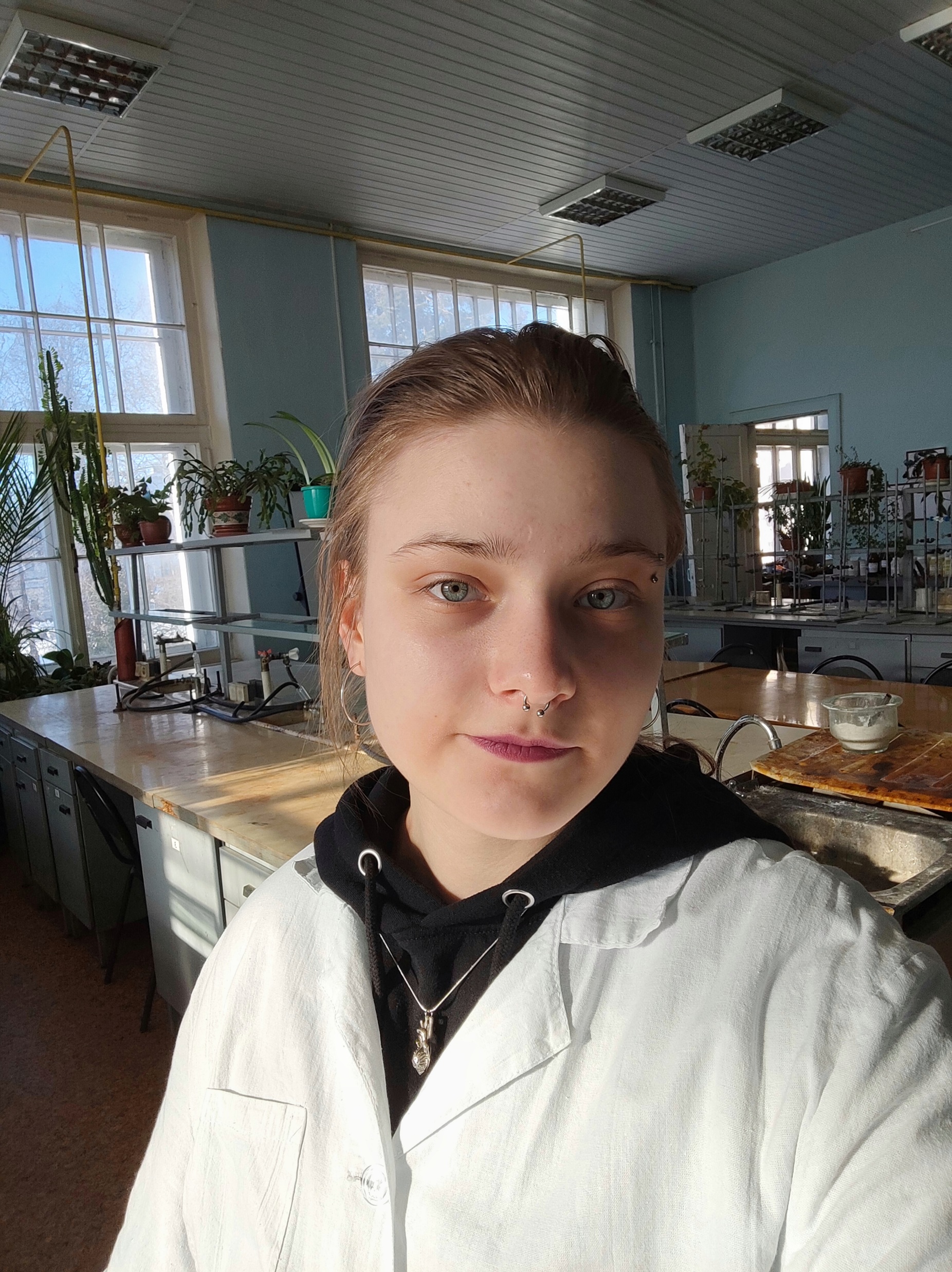 Ульяна Петровна
Ковкова
6
Периферийная функционализация + аксиальная модификация 
pH-чувствительные флуорофоры на основе (N)nsPc
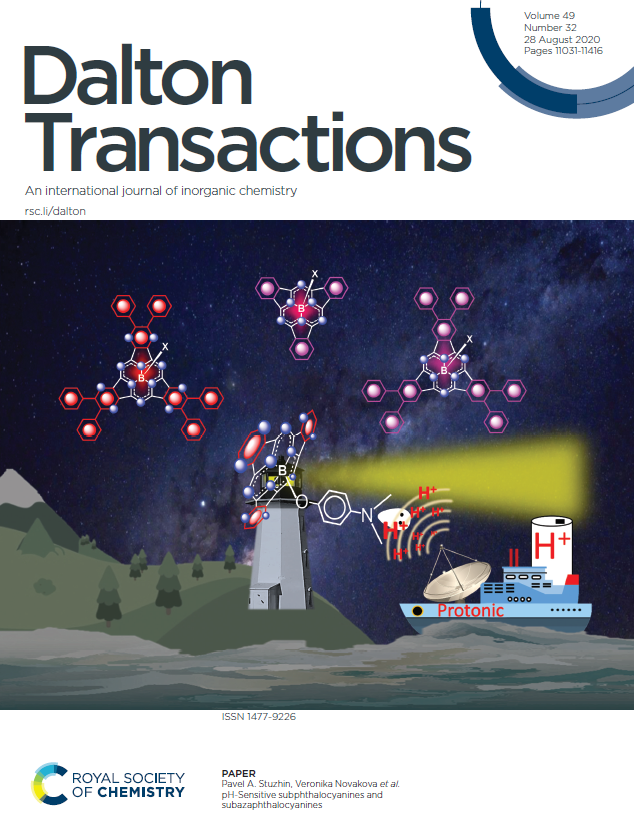 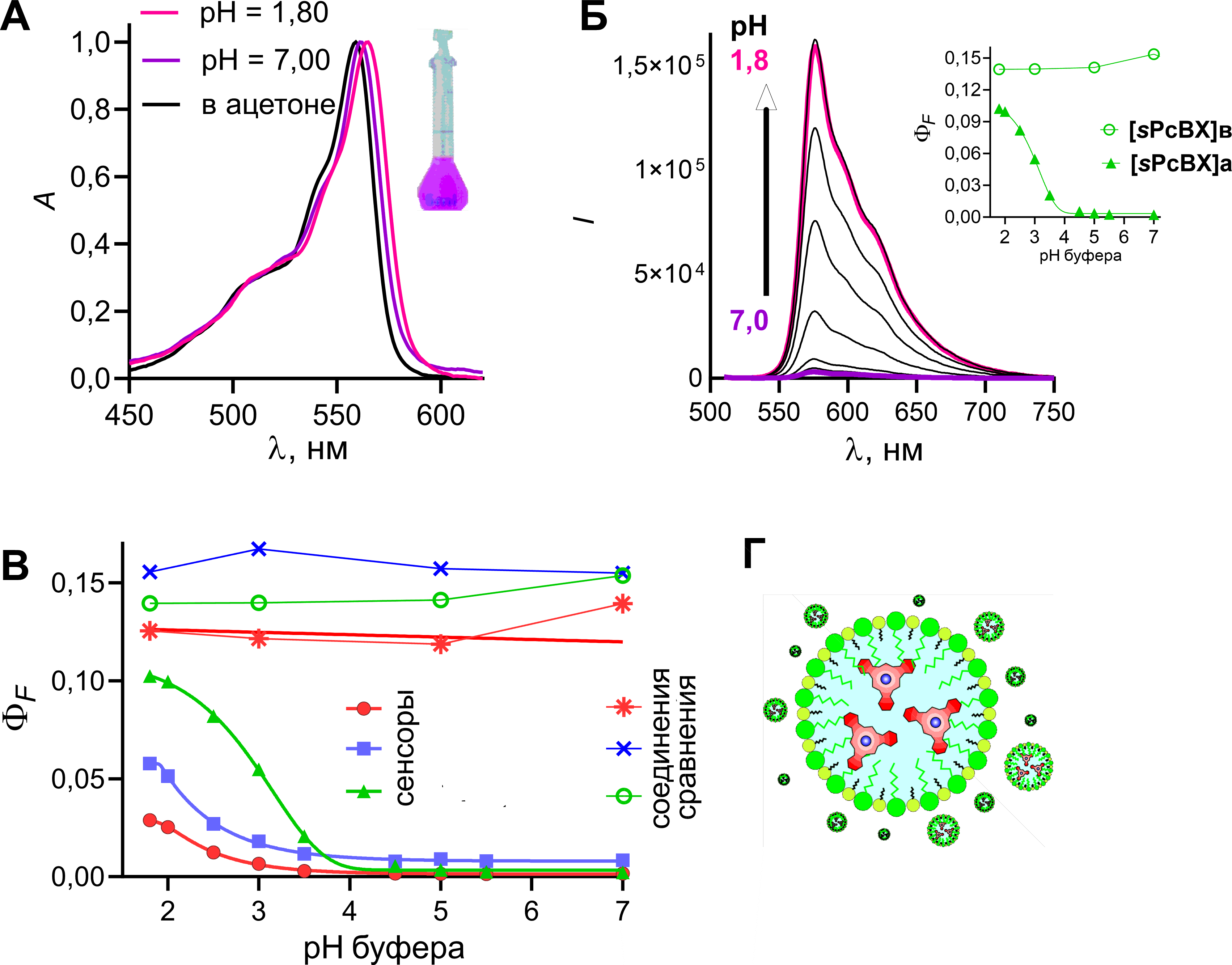 Dalton Transactions. - 2020. - V. 49. - N. 32. - P. 11090-11098. DOI: 10.1039/D0DT01703E
7
Периферийная функционализация 
Несимметричные sPc
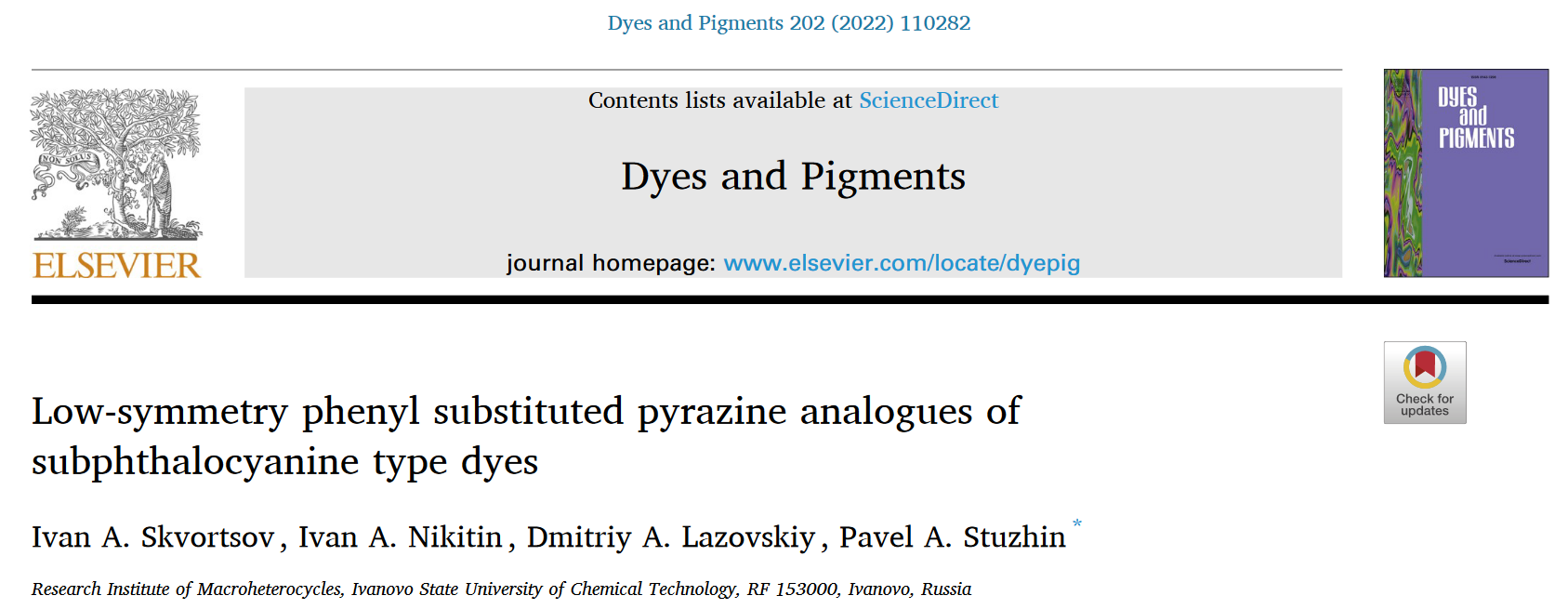 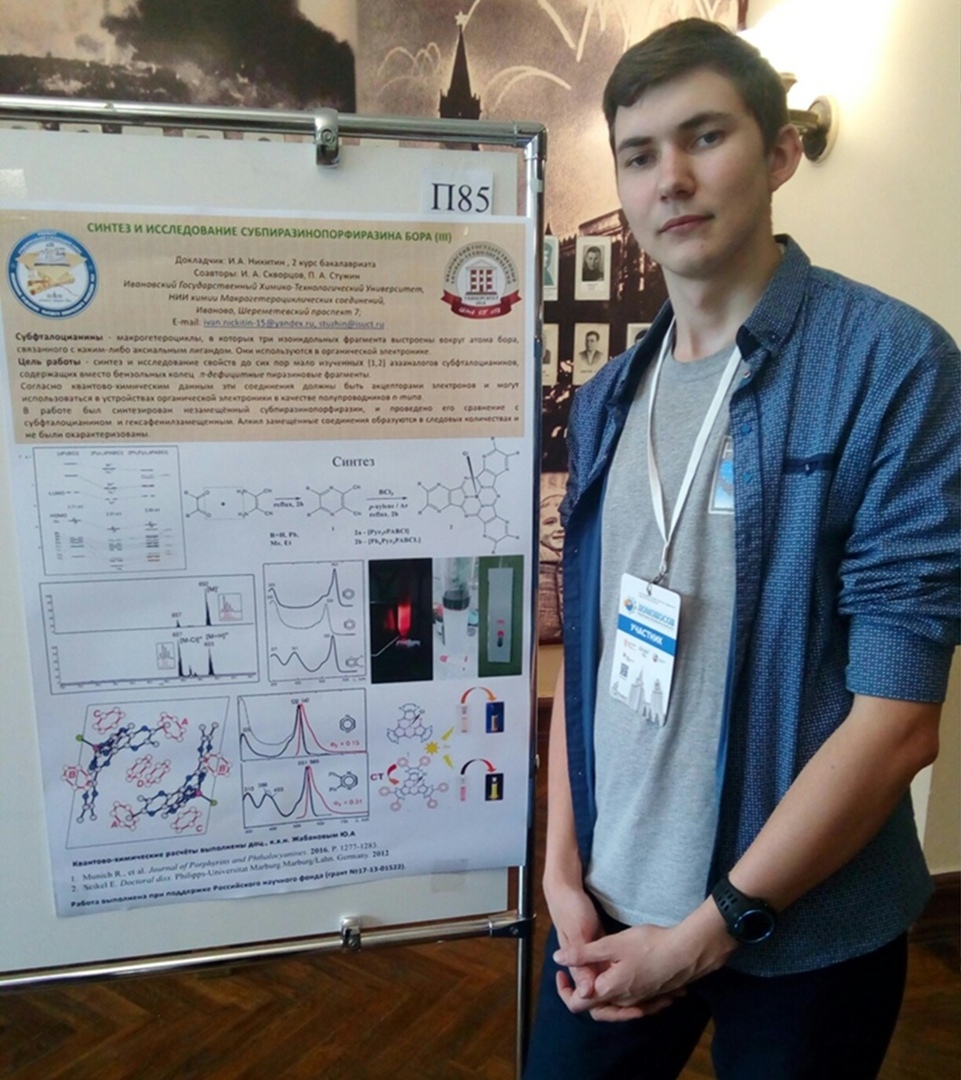 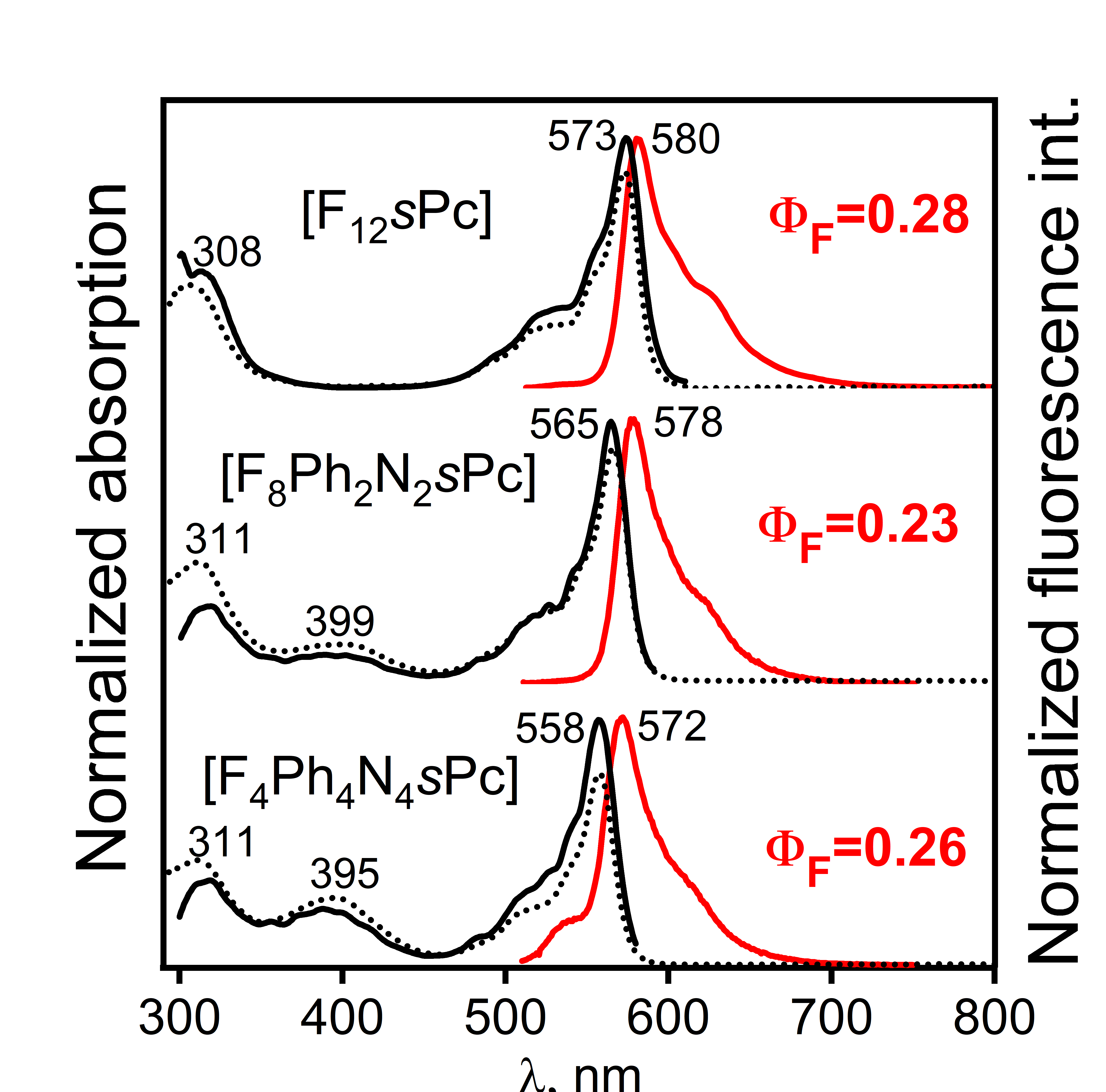 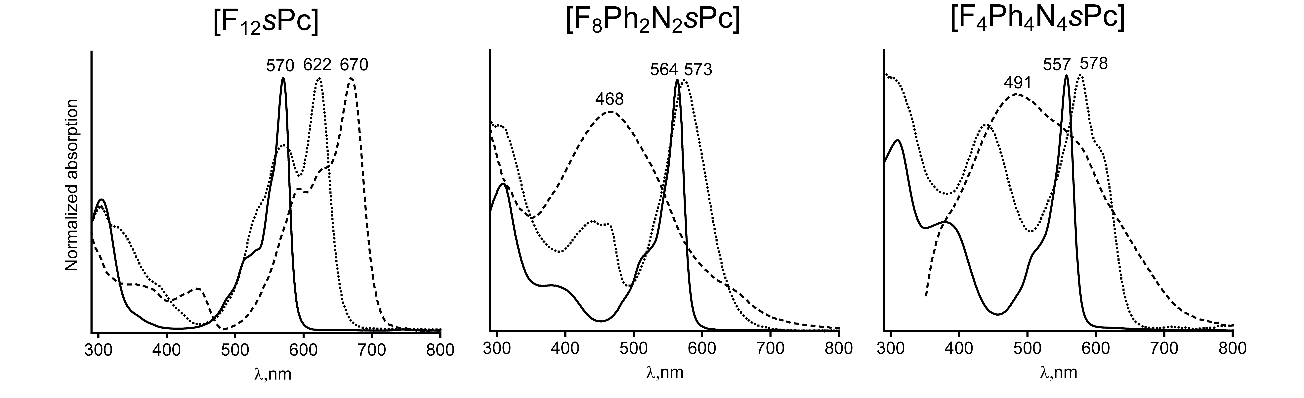 Иван Алексеевич
Никитин
8
Периферийная функционализация 
Несимметричные sPc
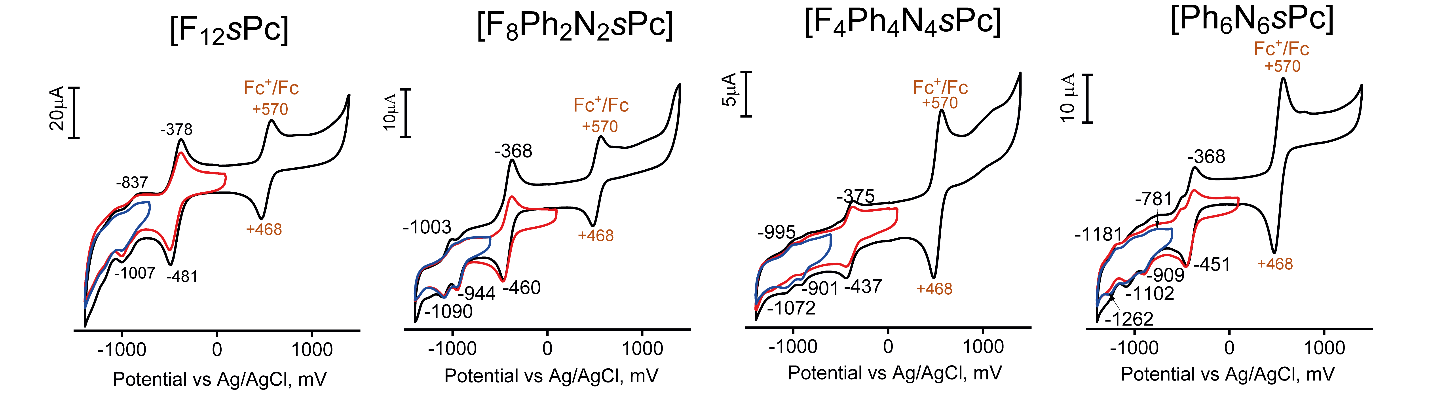 9
Периферийная функционализация 
Несимметричные sPc
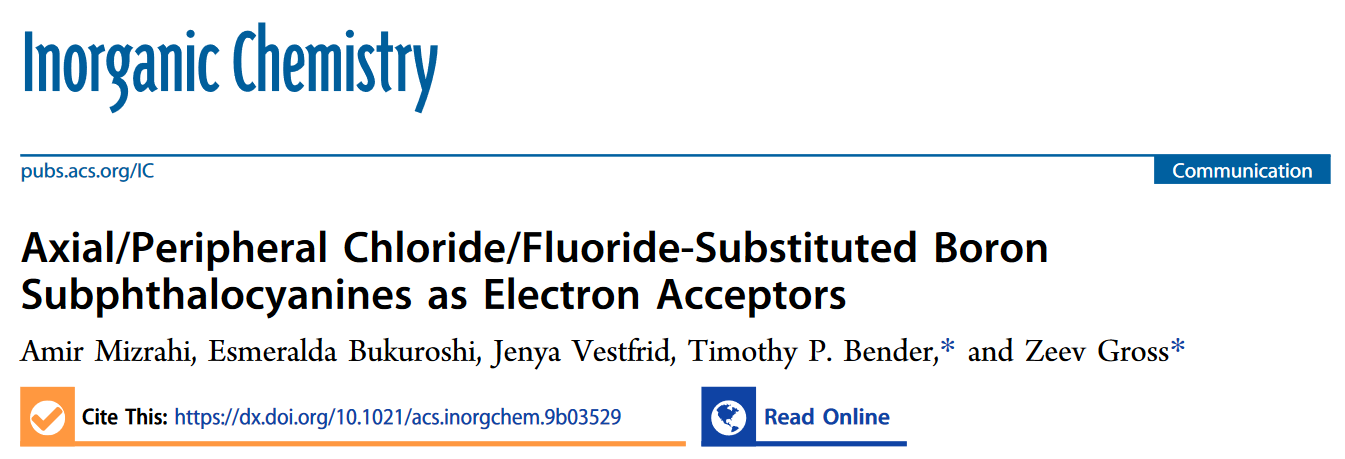 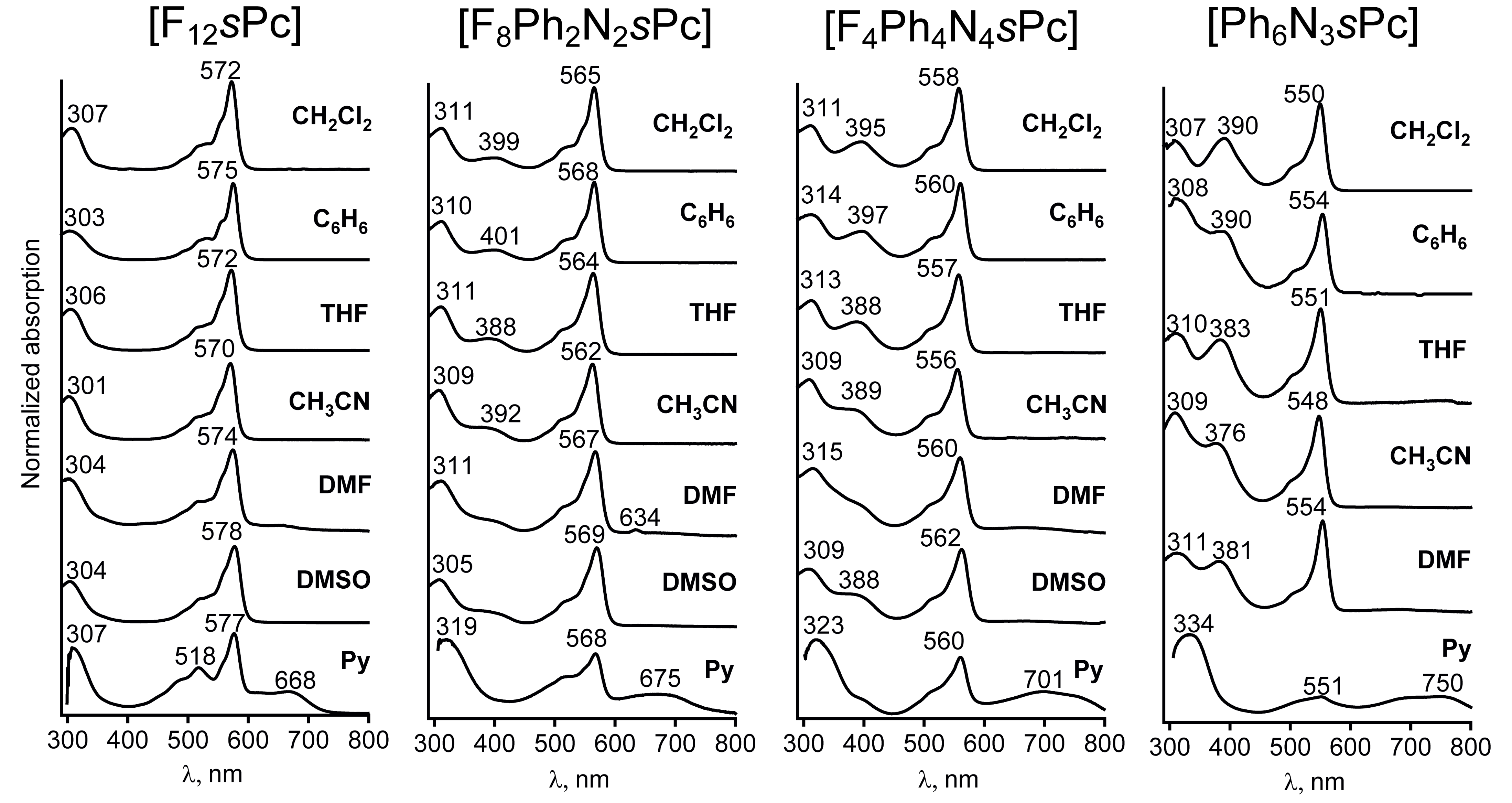 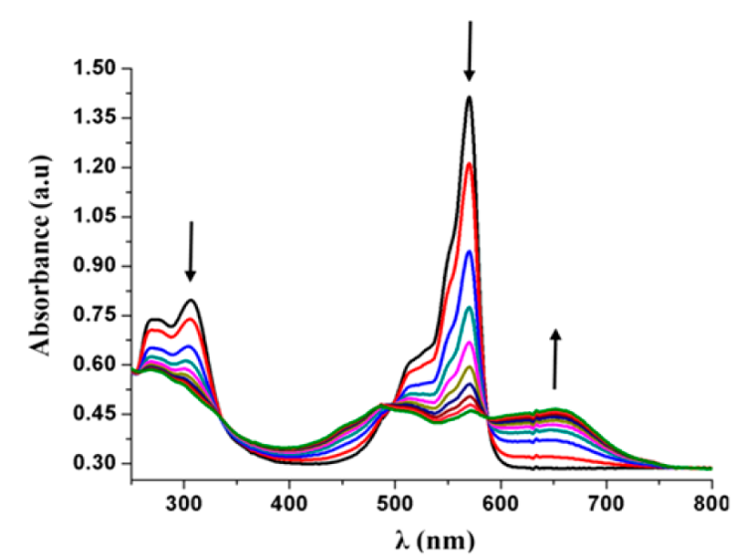 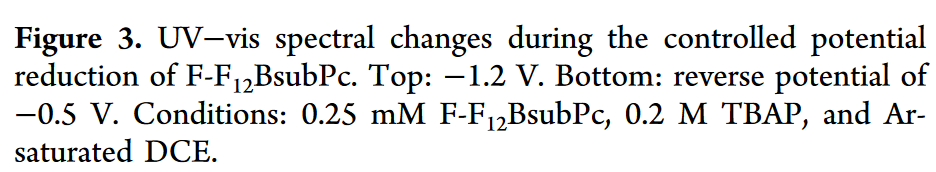 10
Периферийная функционализация 
Первый несимметричный sPc с аннелированным 1,4-диазепиновым фрагментом
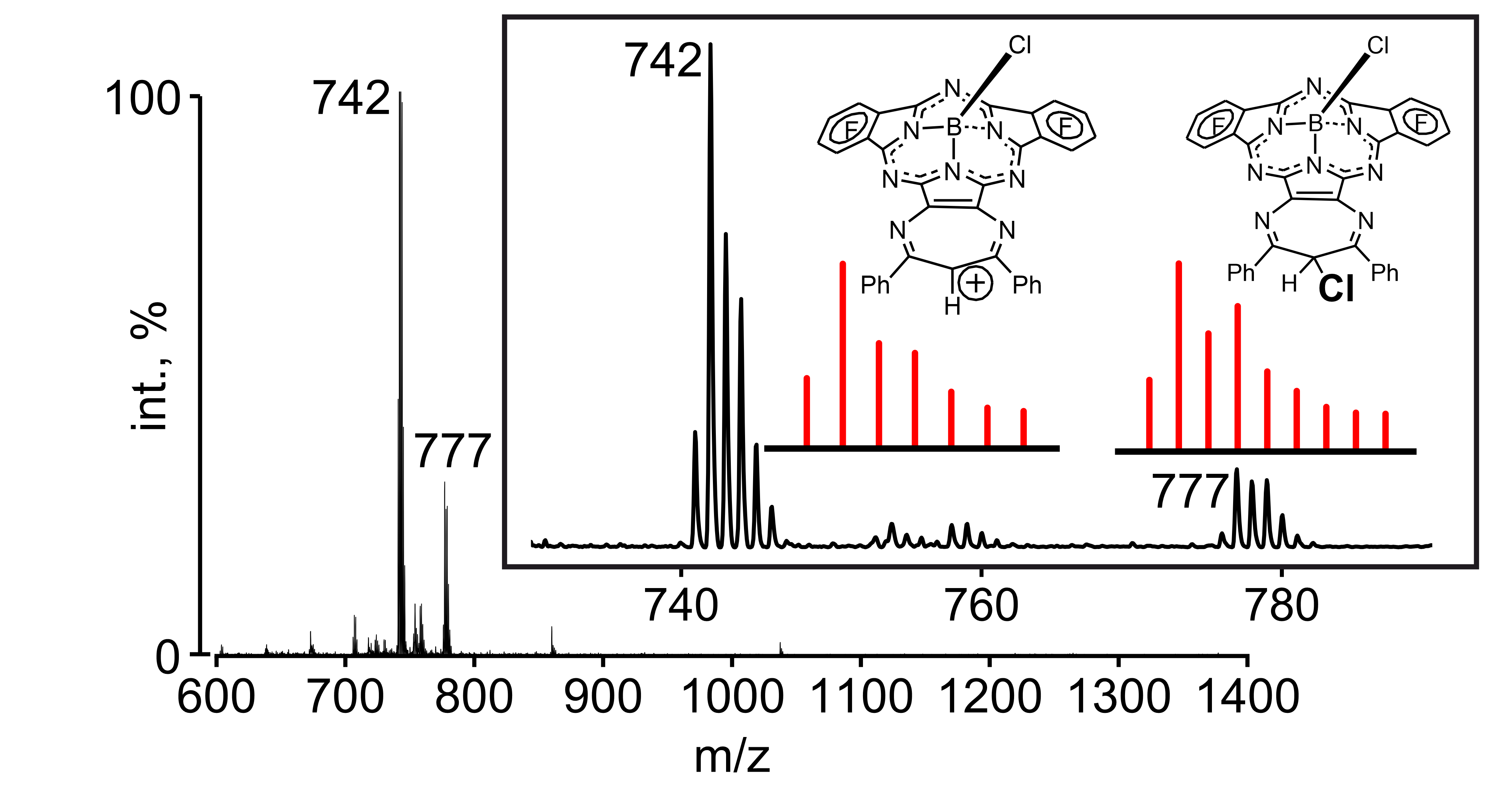 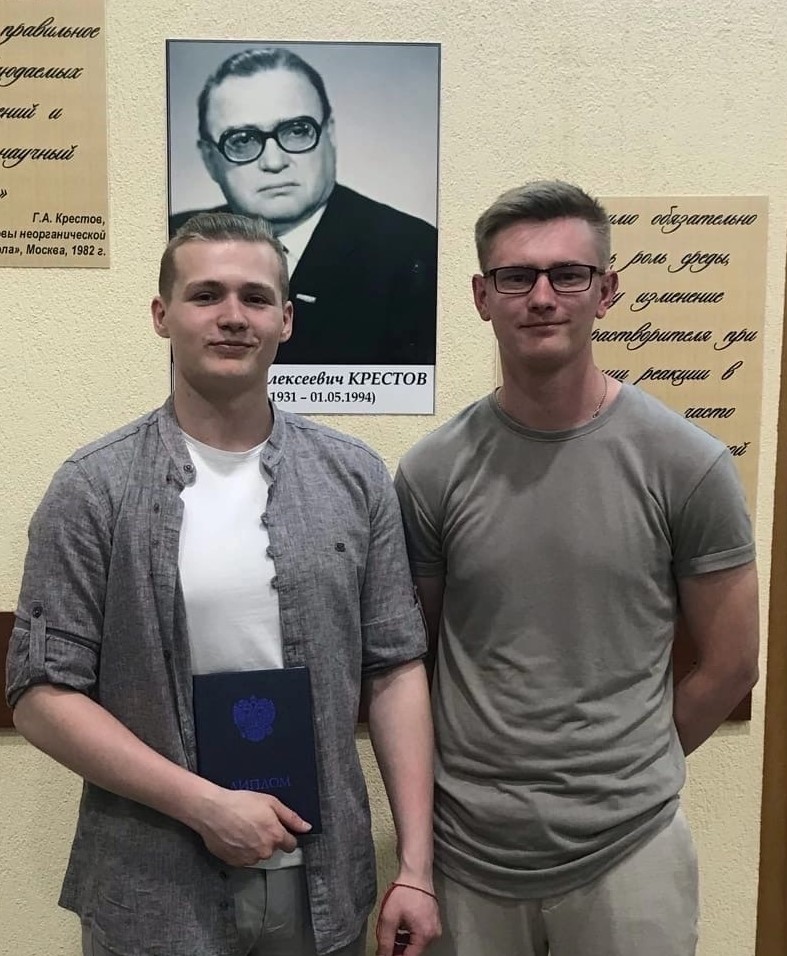 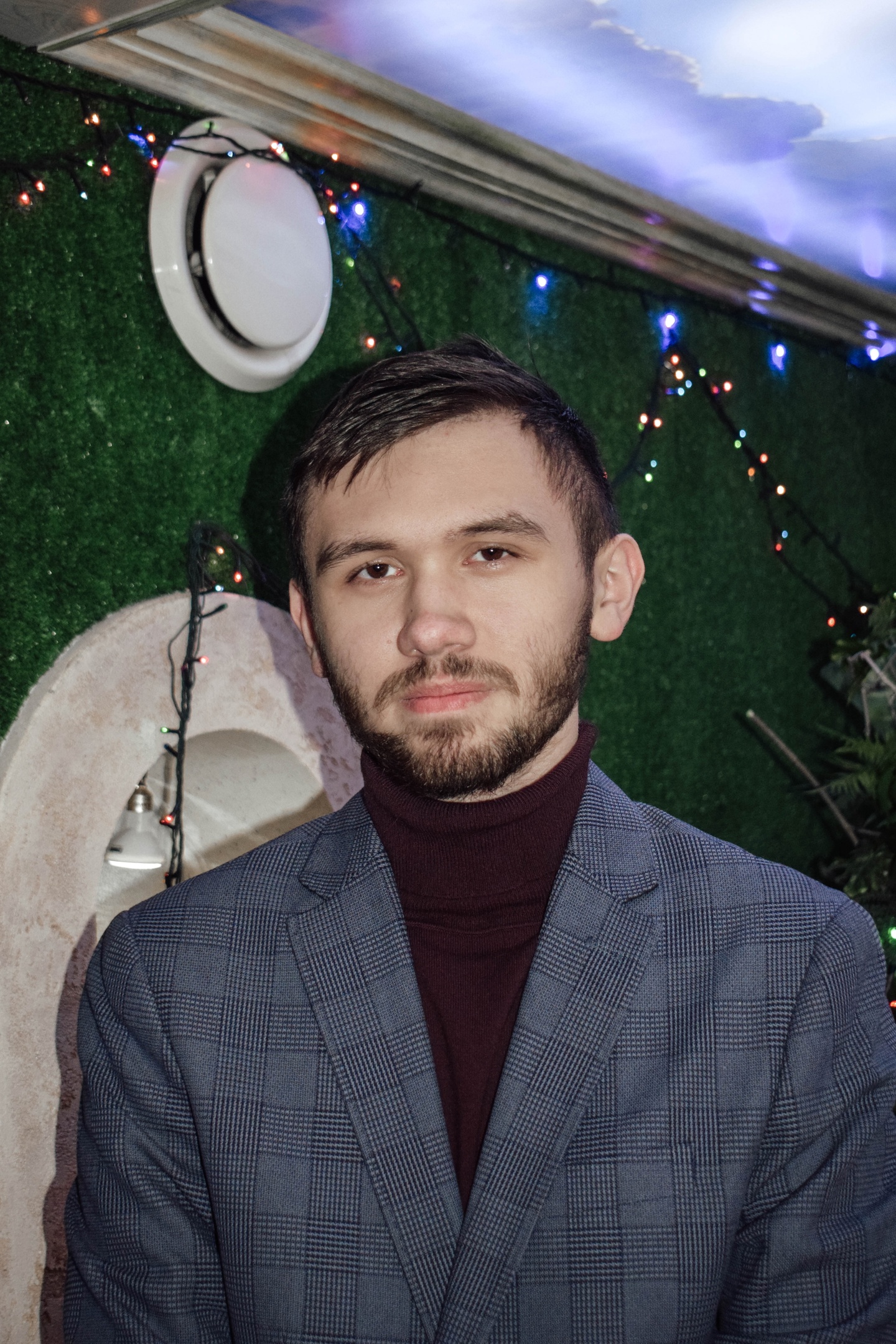 Алексей Евгеньевич
Чуфарин
Марк Владимирович 
Зайцев
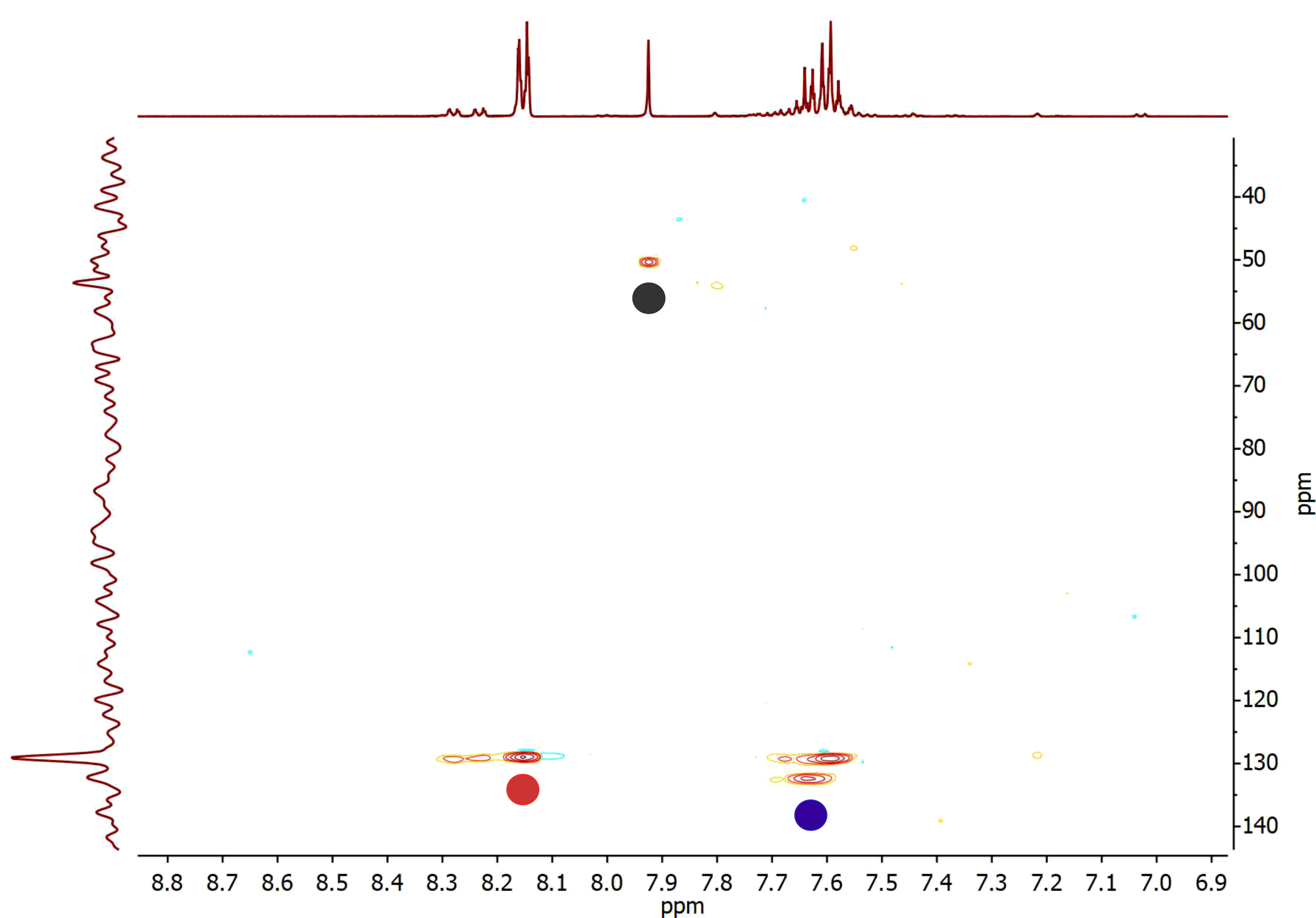 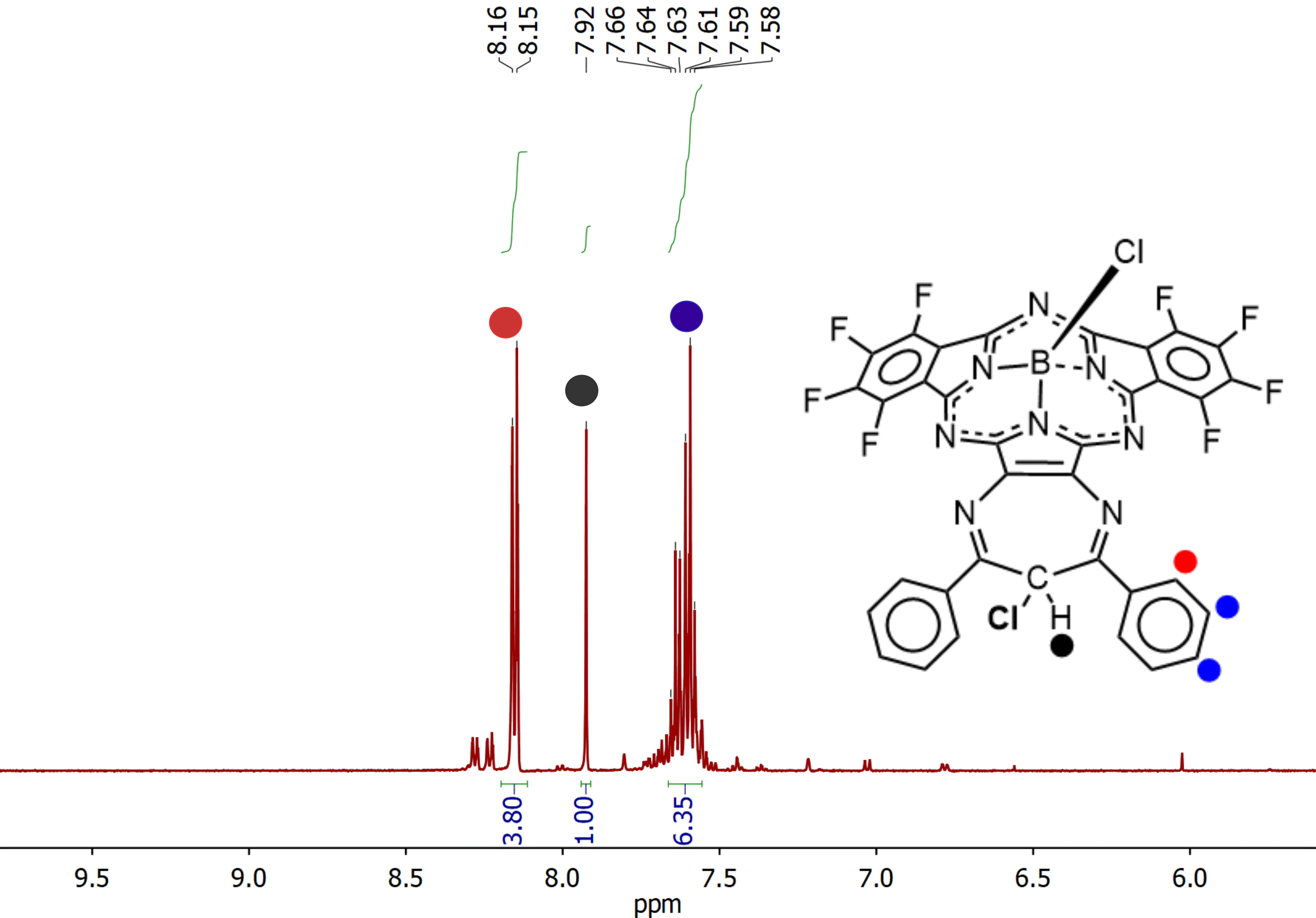 1H NMR
CD2Cl2
HSQC
11
Периферийная функционализация 
Периферийное хлорирование в ходе тримеризации нитрила
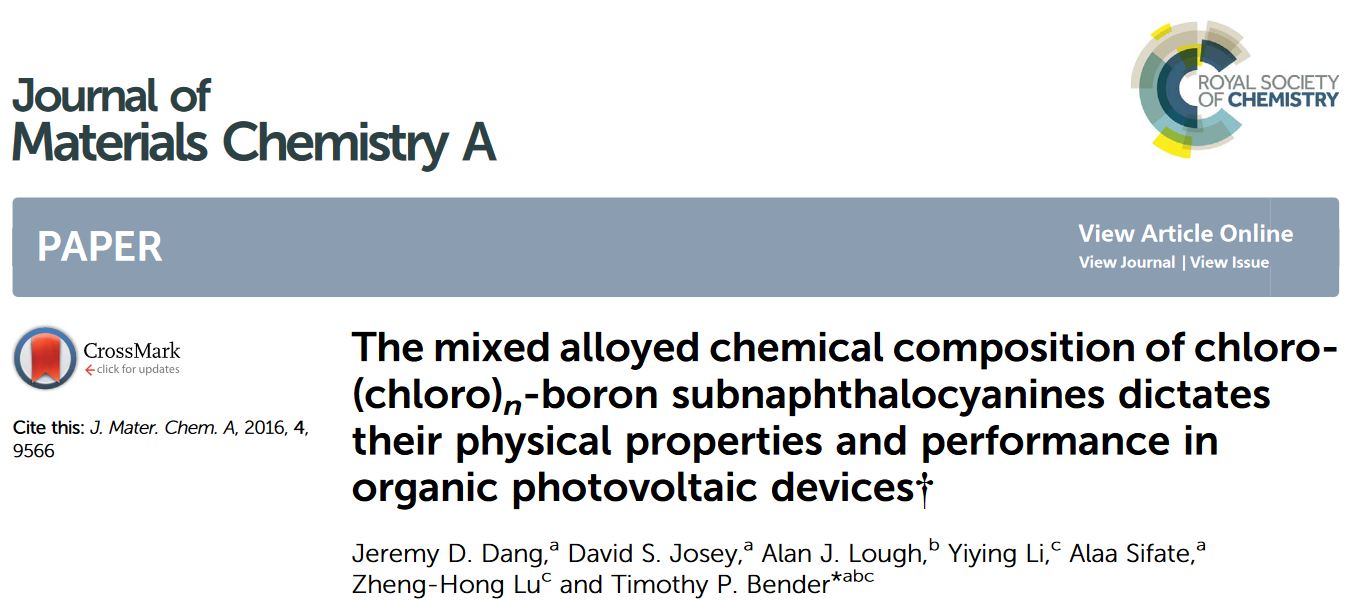 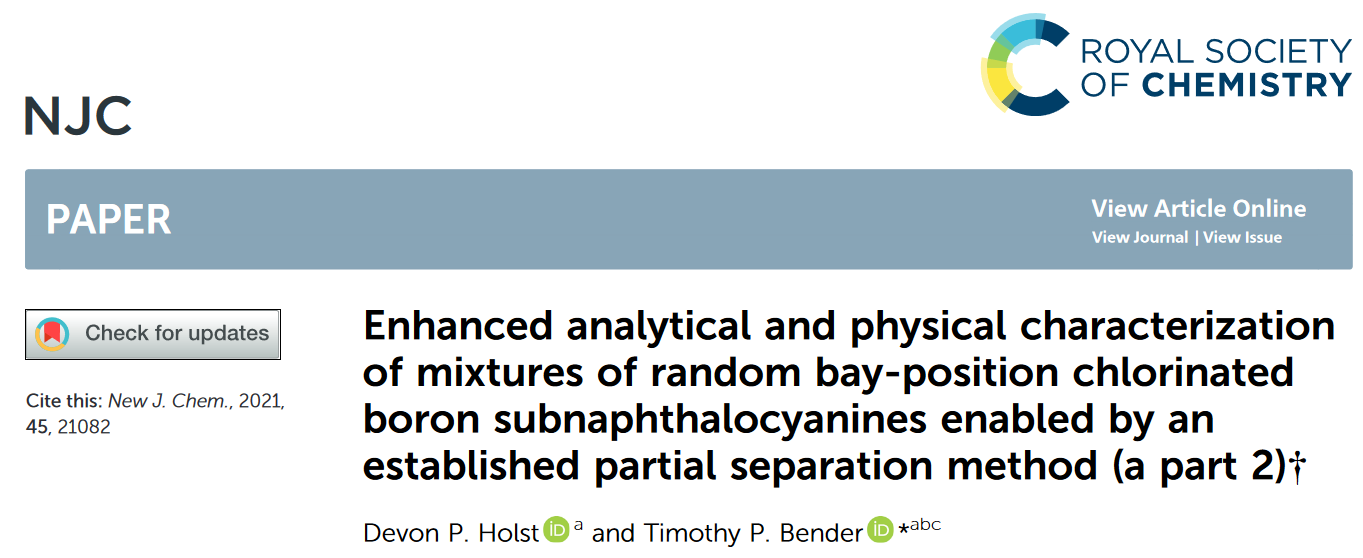 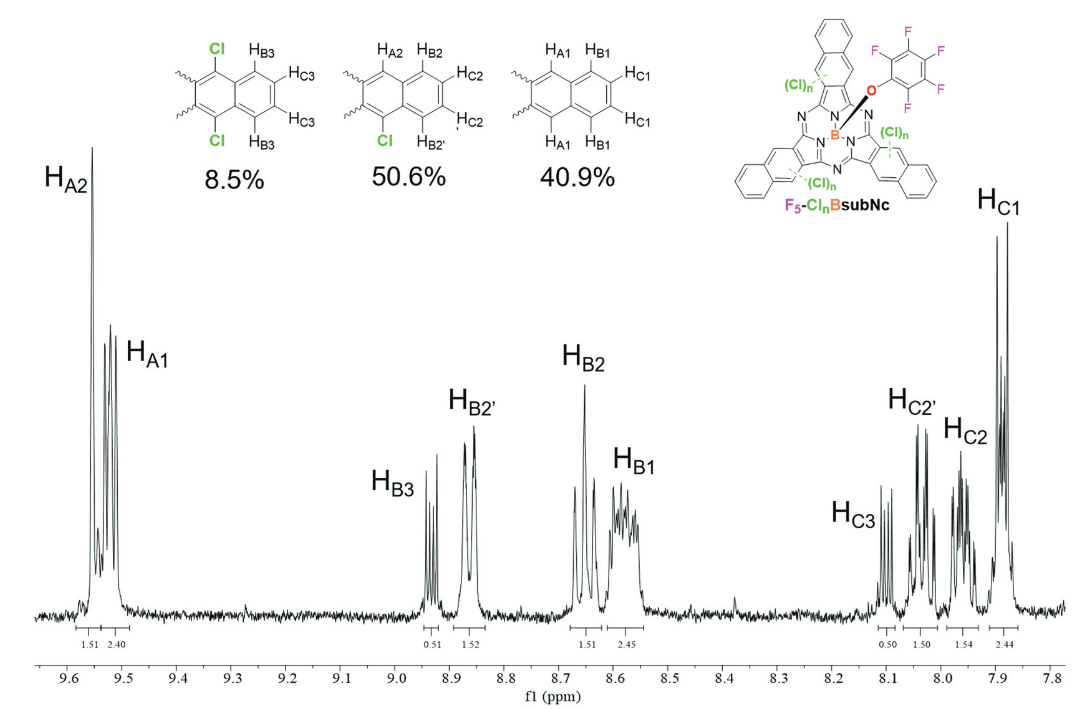 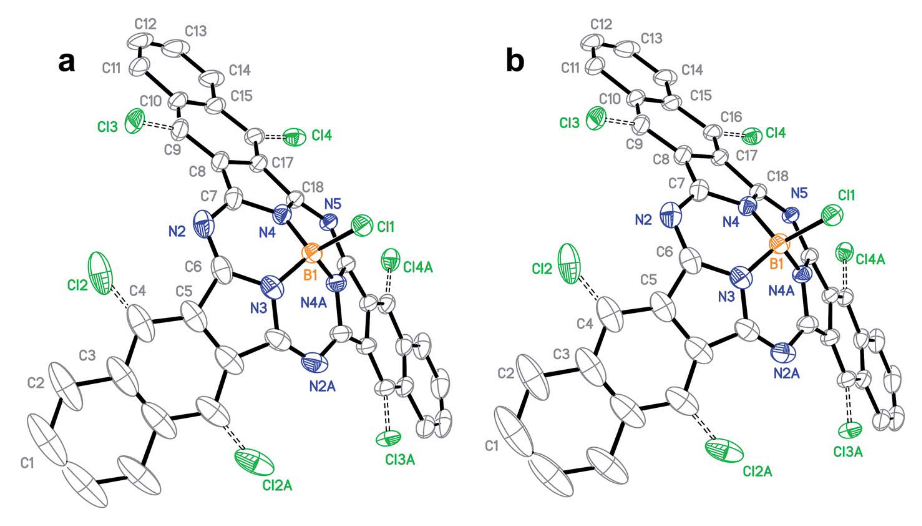 12
Периферийная функционализация 
Несимметричные sPc
ДеБорирование?
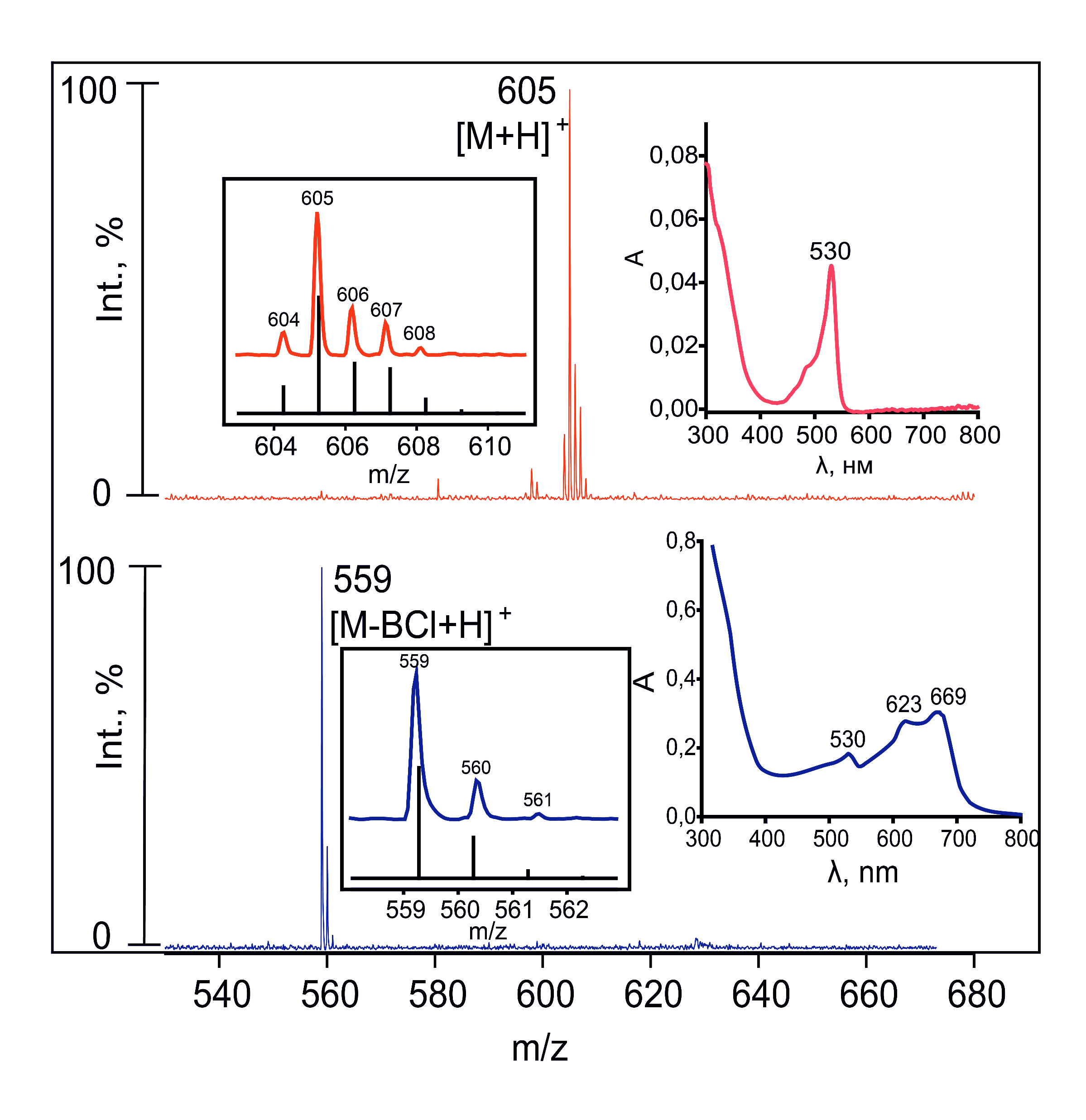 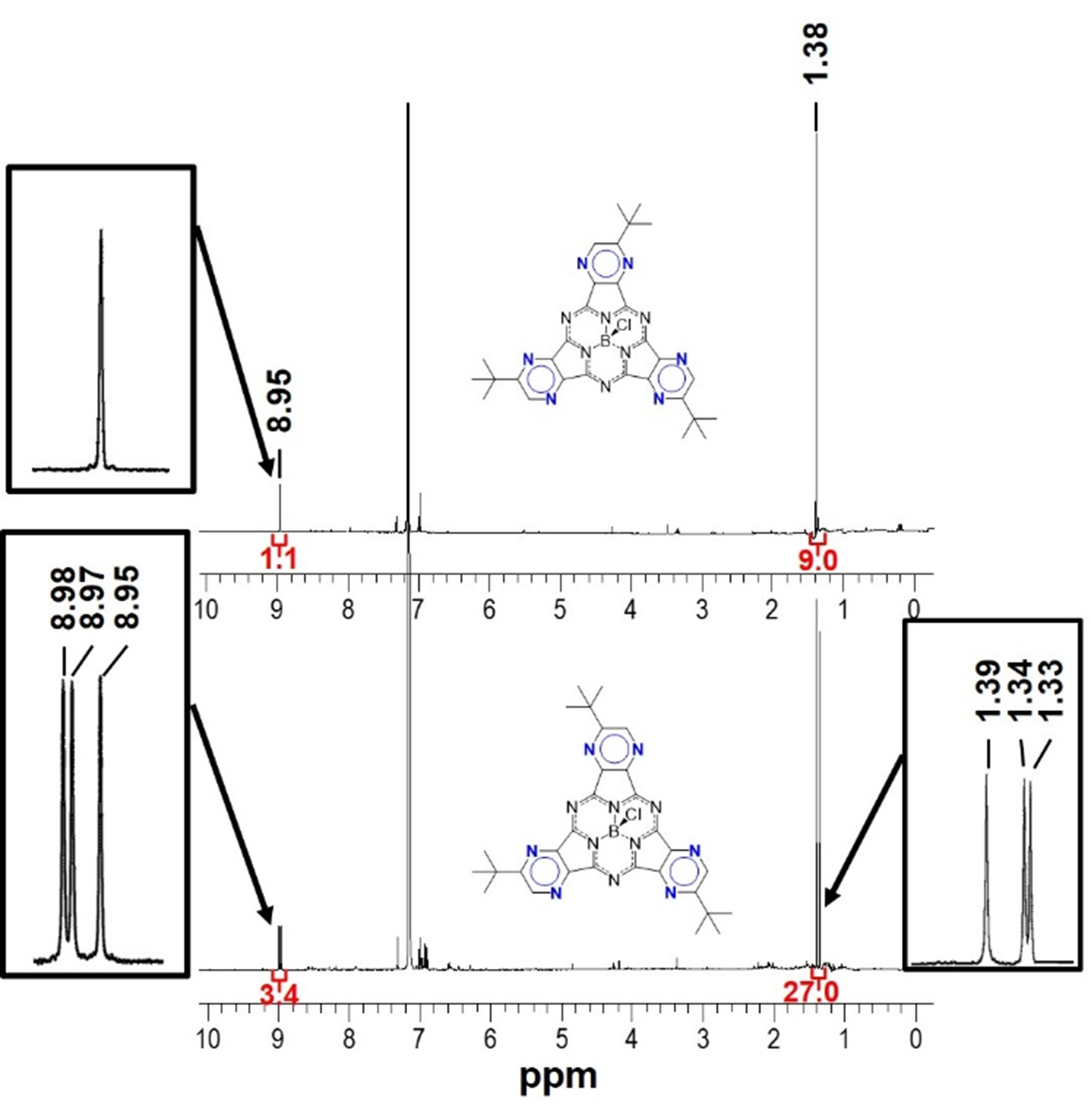 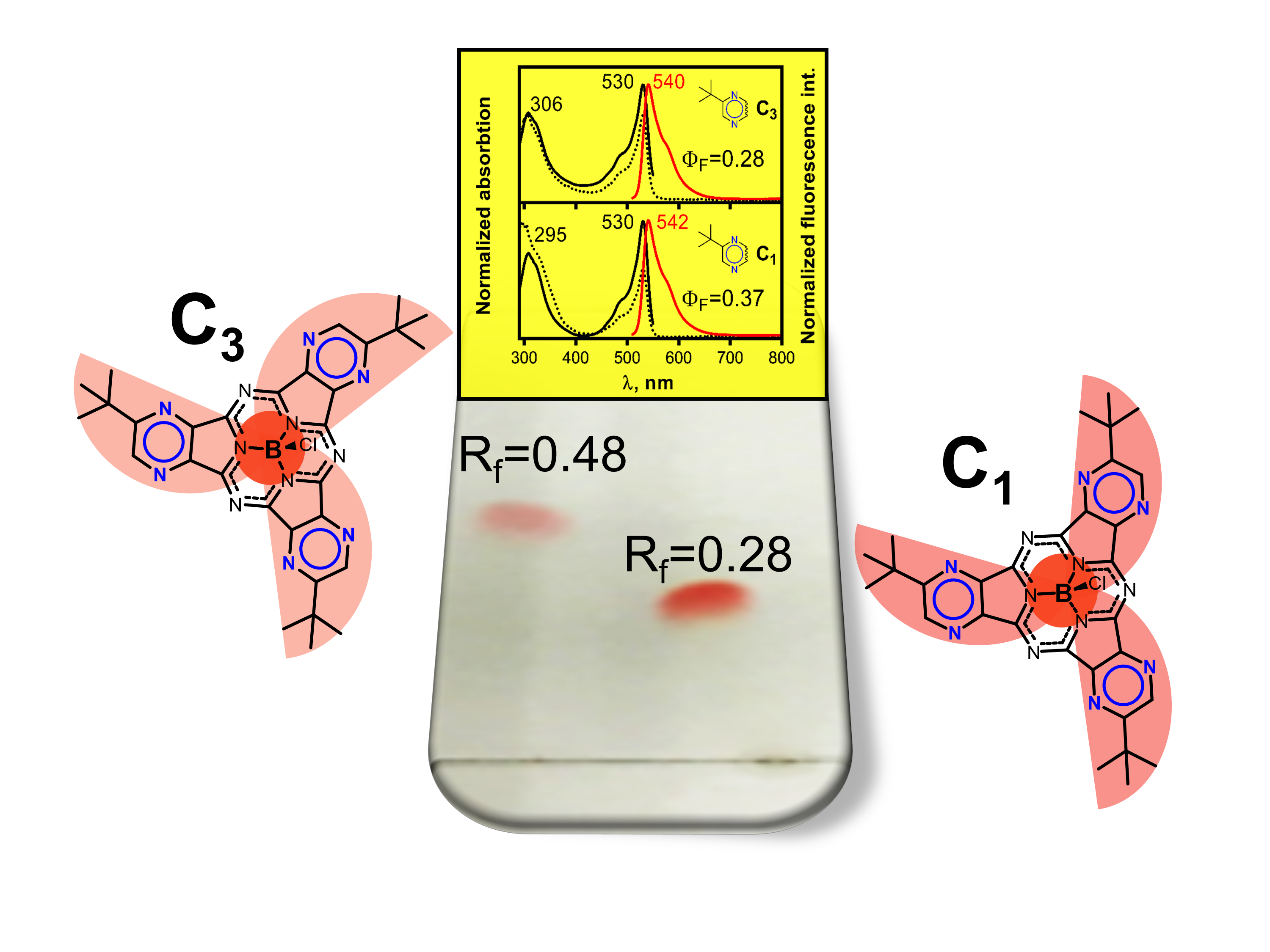 J. Porphyrins Phthalocyanines. - 2021. - V. 25. - N. 4. - P. 282-288. https://doi.org/10.1142/S108842462150022X
13
Теоретические исследования комплексов sPc с Be, Al, Fe, Co, Ni, Cu, Zn и Ga
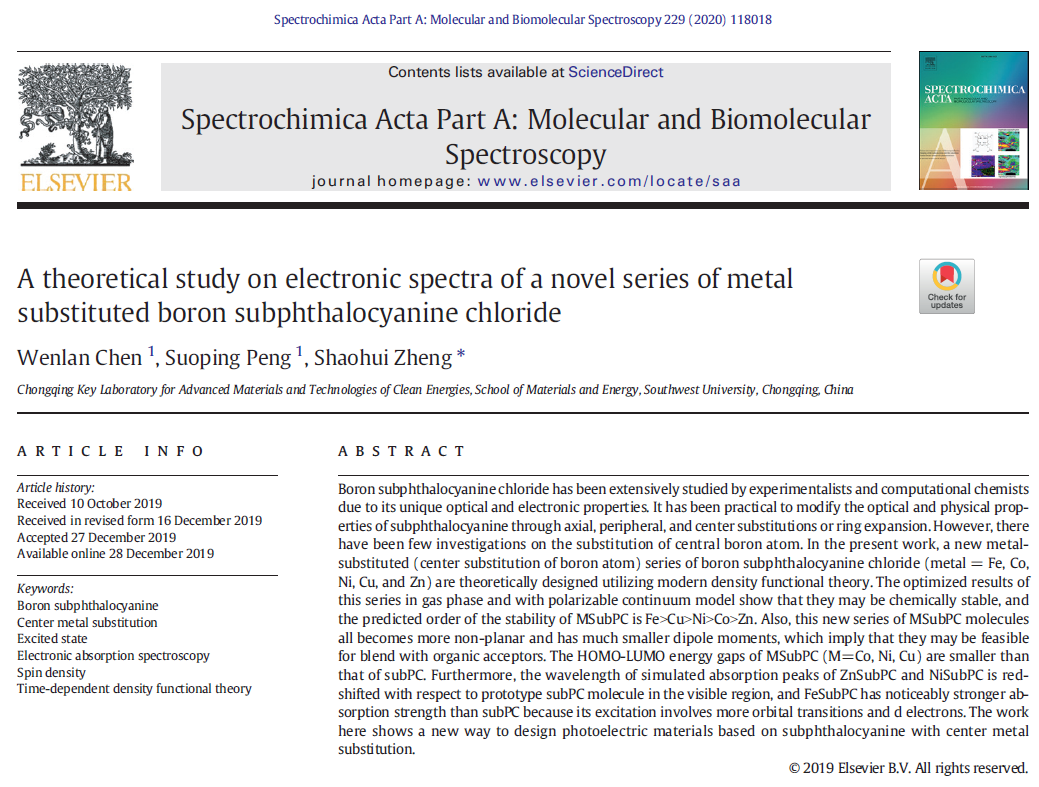 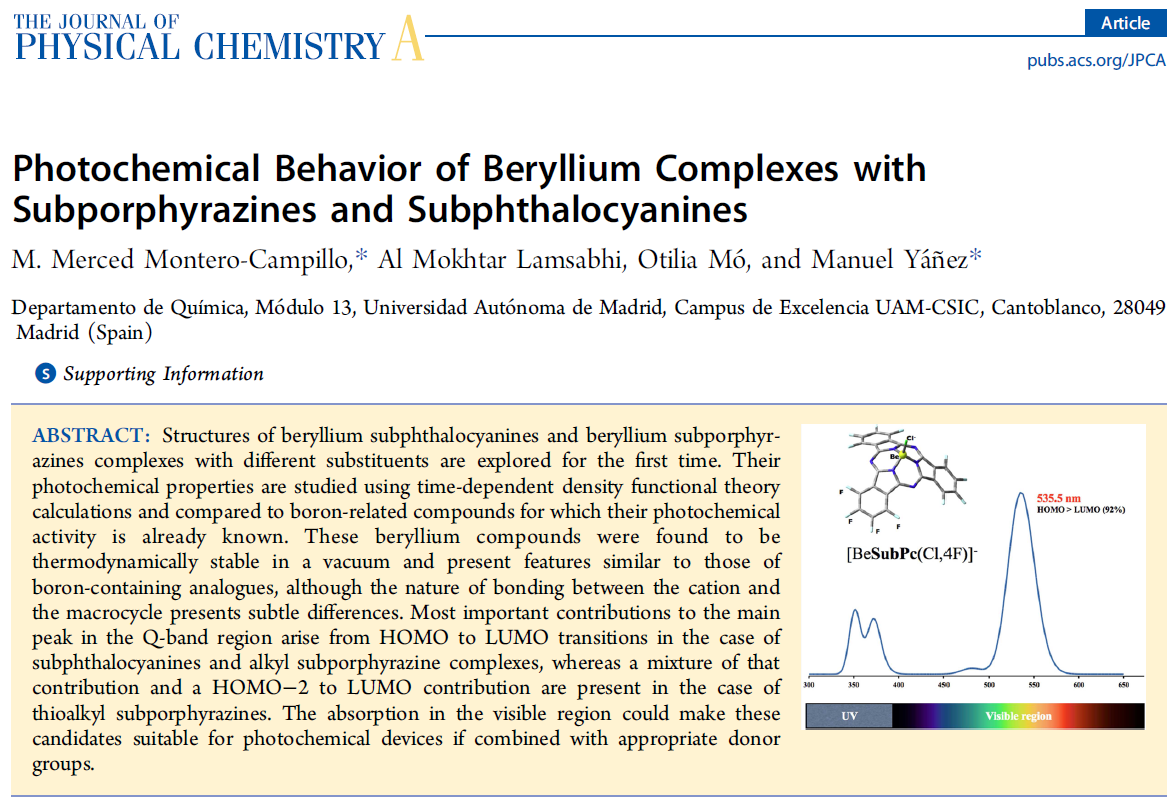 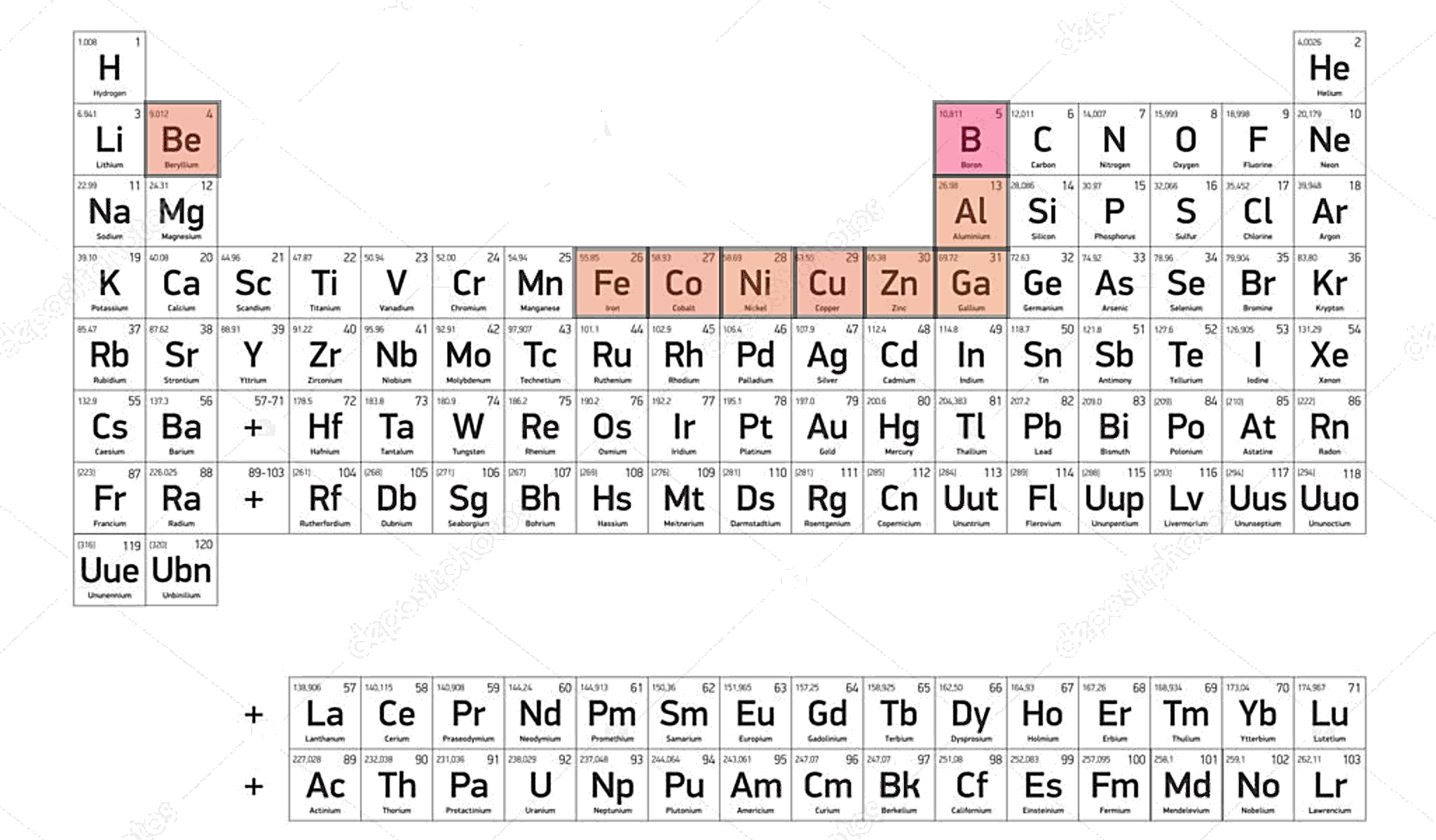 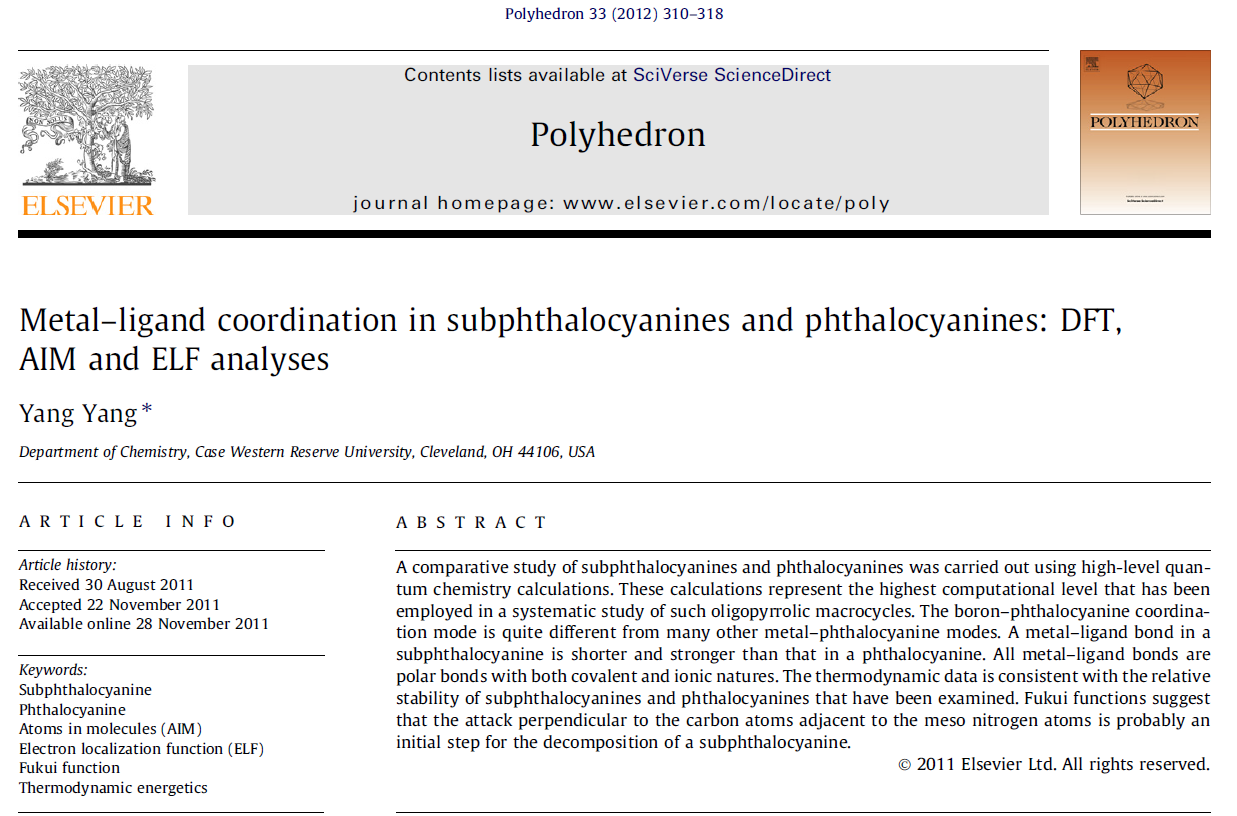 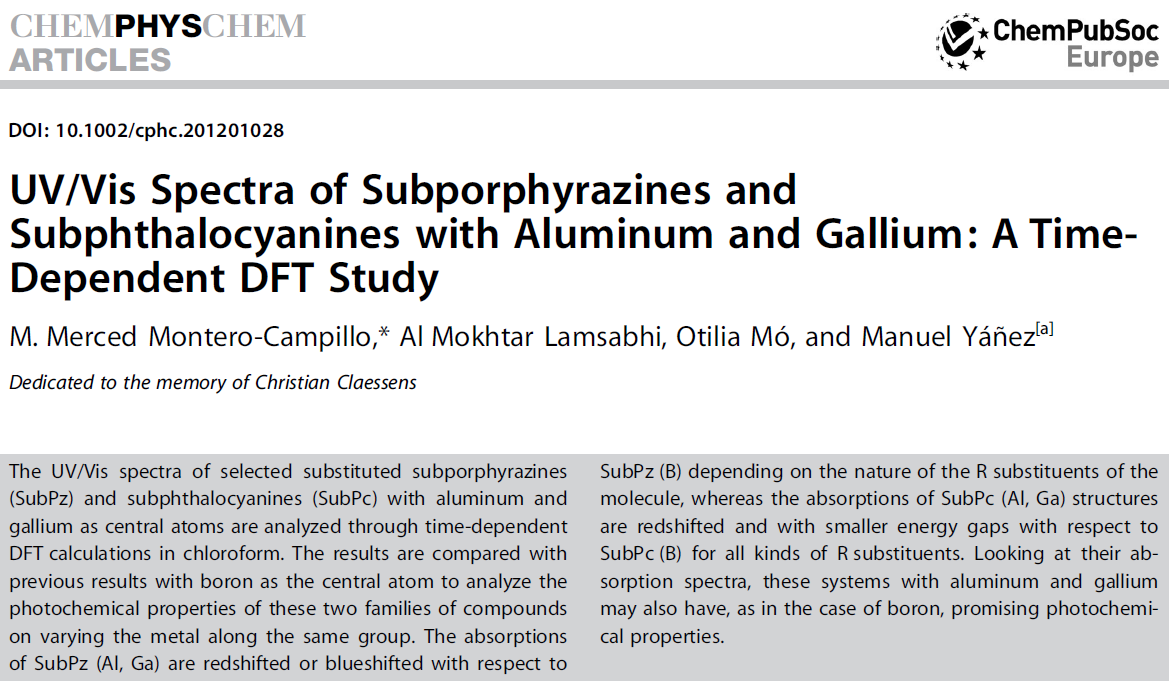 14
Первые эксперименты по деБорированию sPc
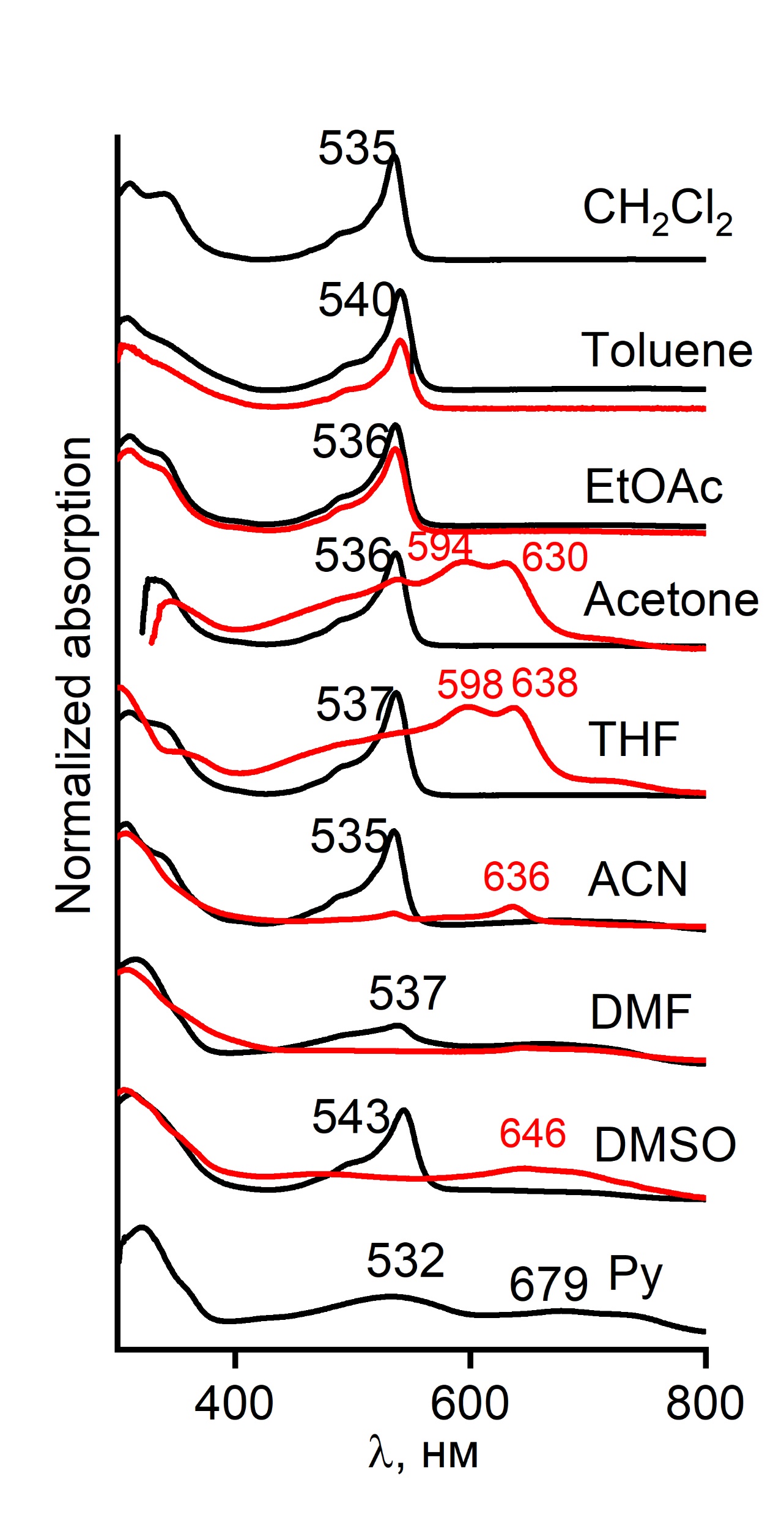 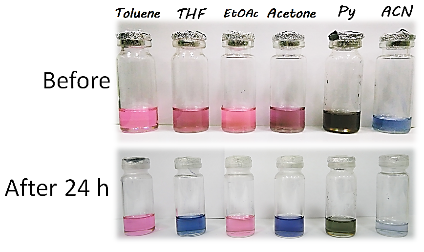 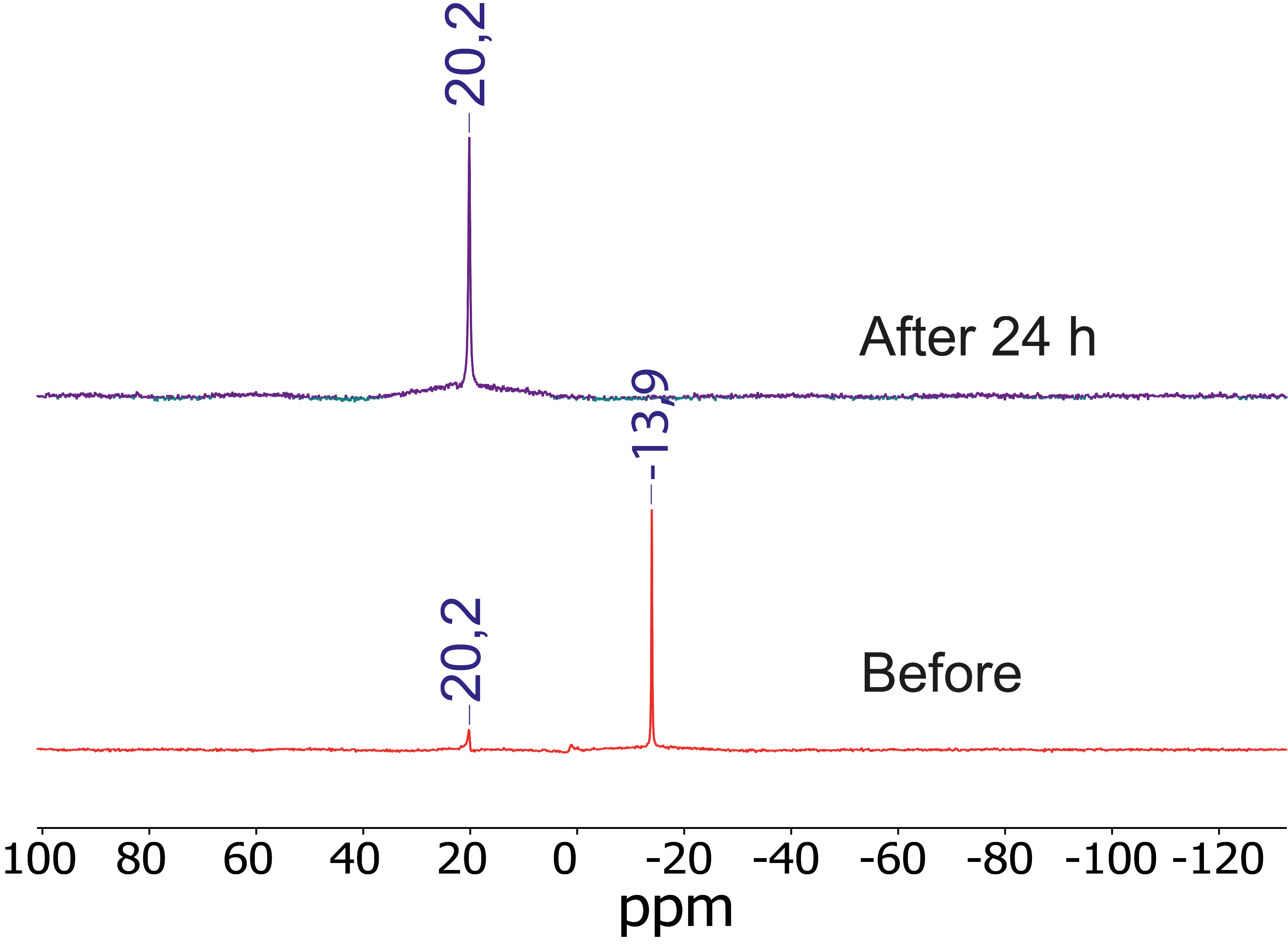 11B in acetone-d6
15
Dyes and Pigments. - 2021. - V. 185. 108944. https://doi.org/10.1016/j.dyepig.2020.108944
Первые эксперименты по деБорированию sPc
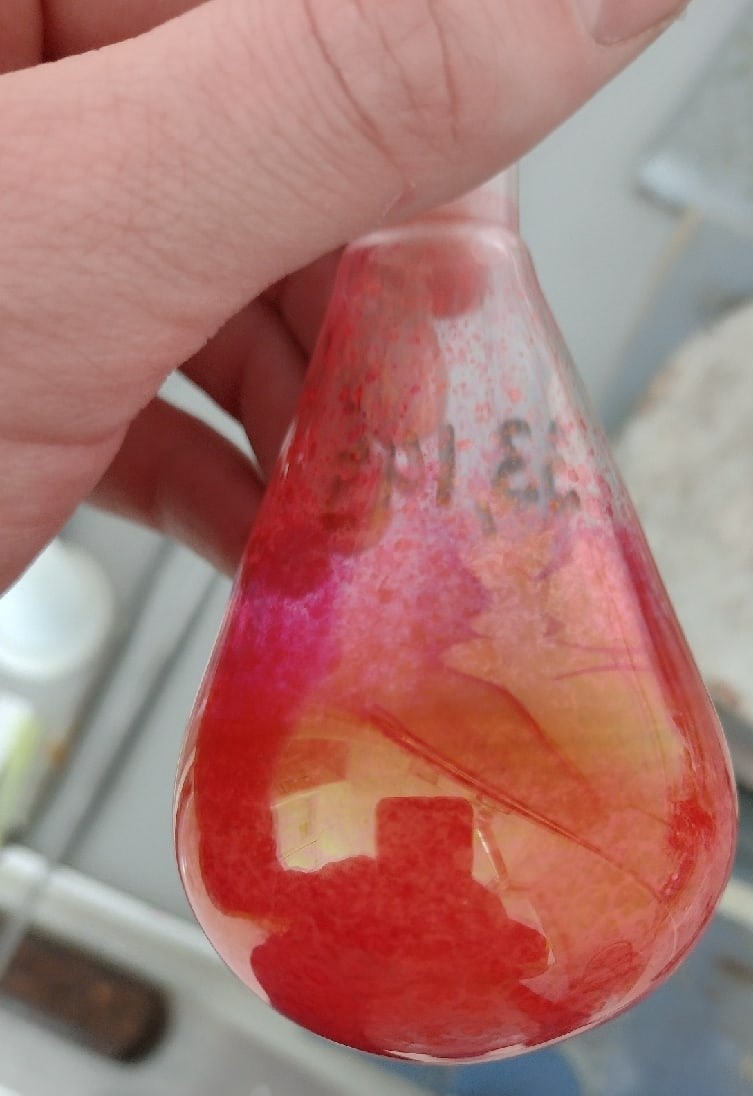 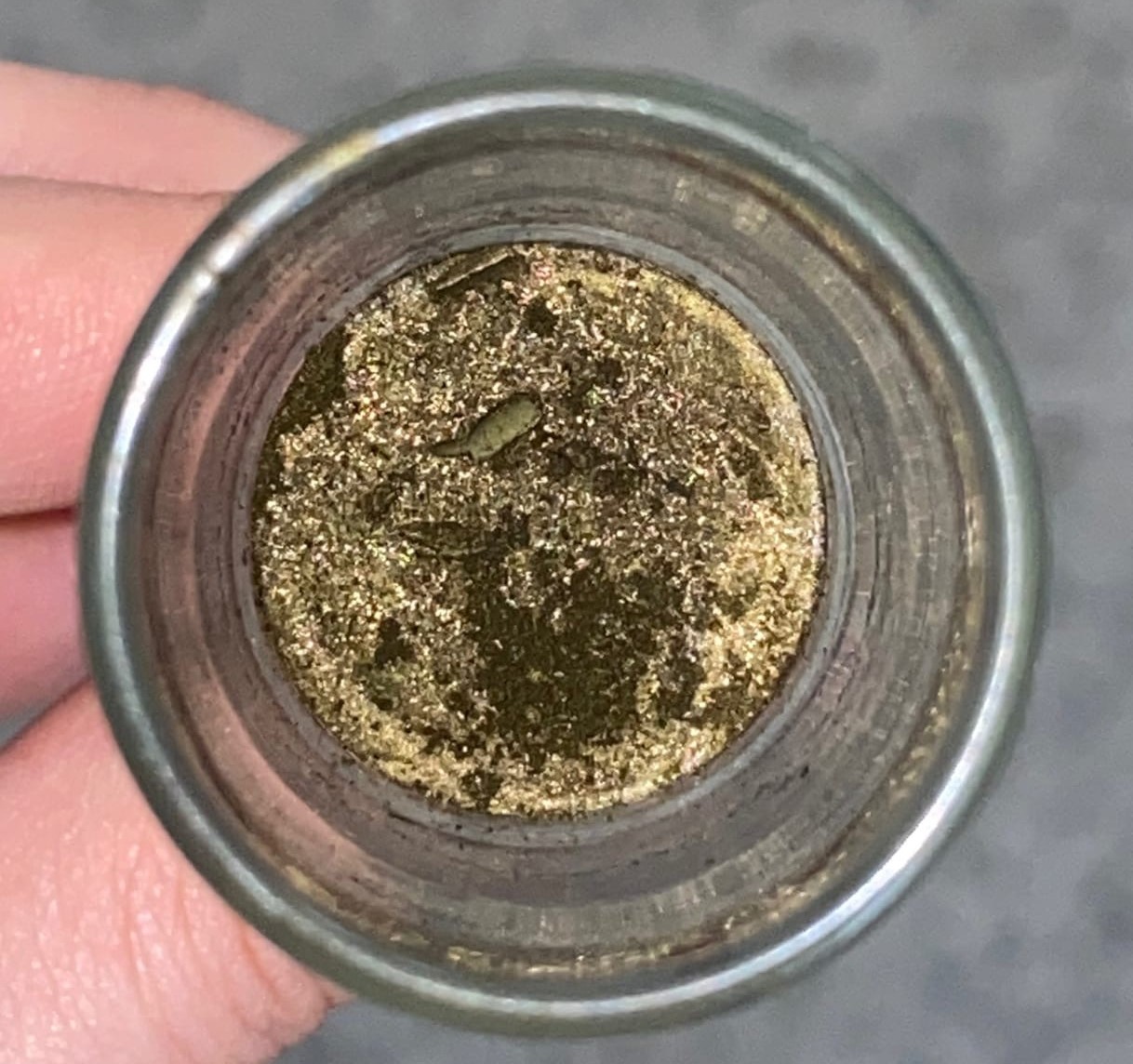 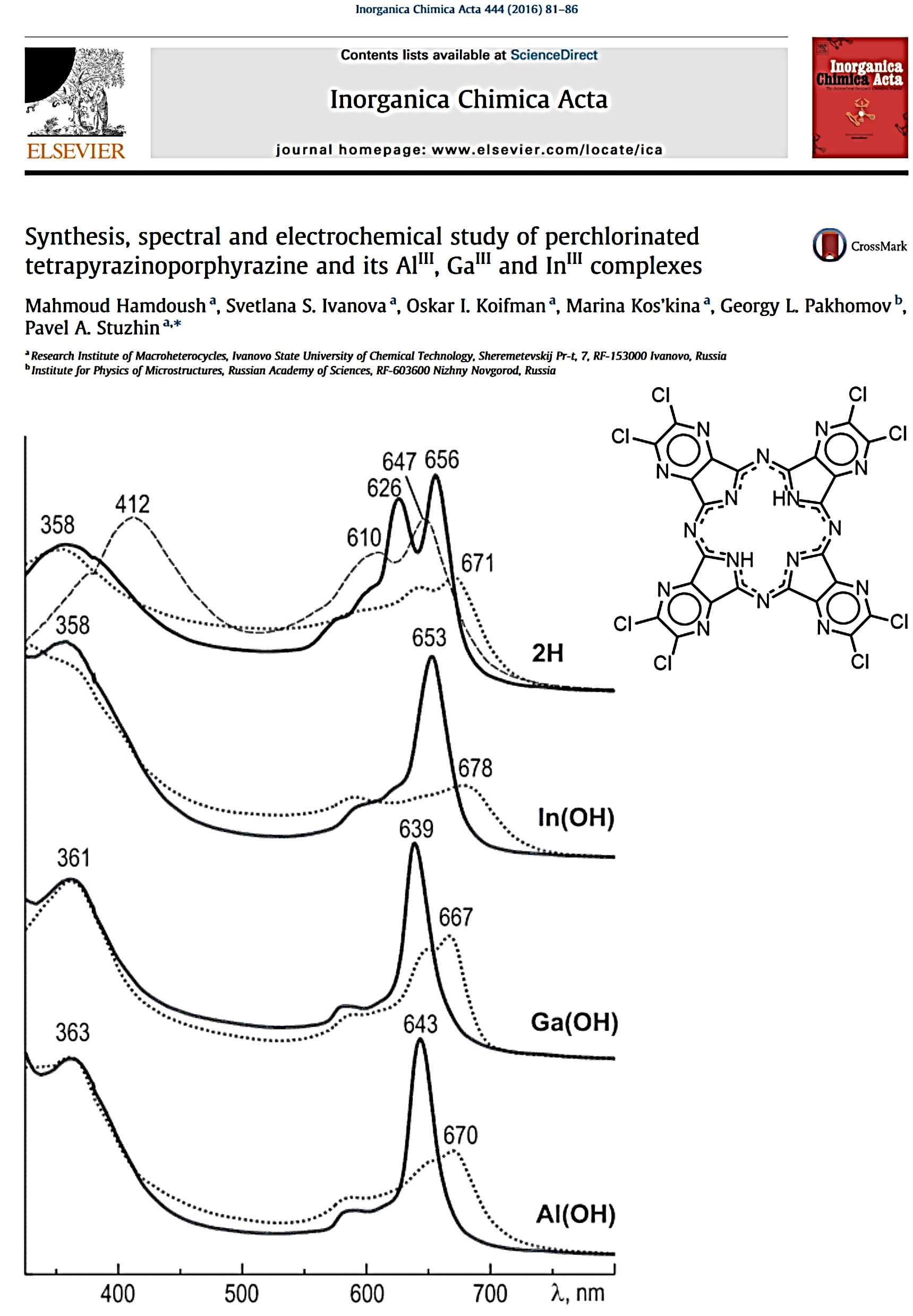 Photo made by @kotya_rychikhina
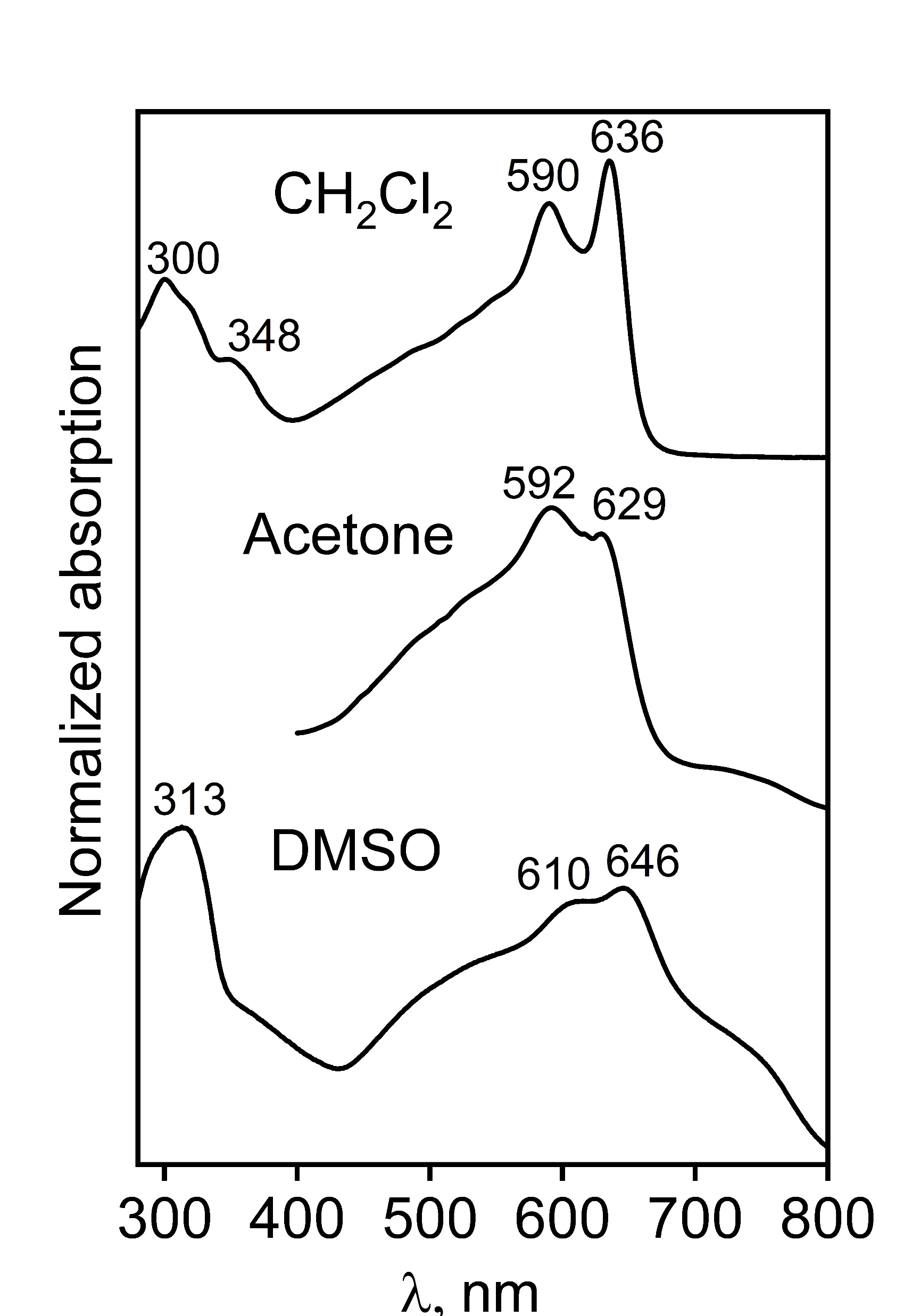 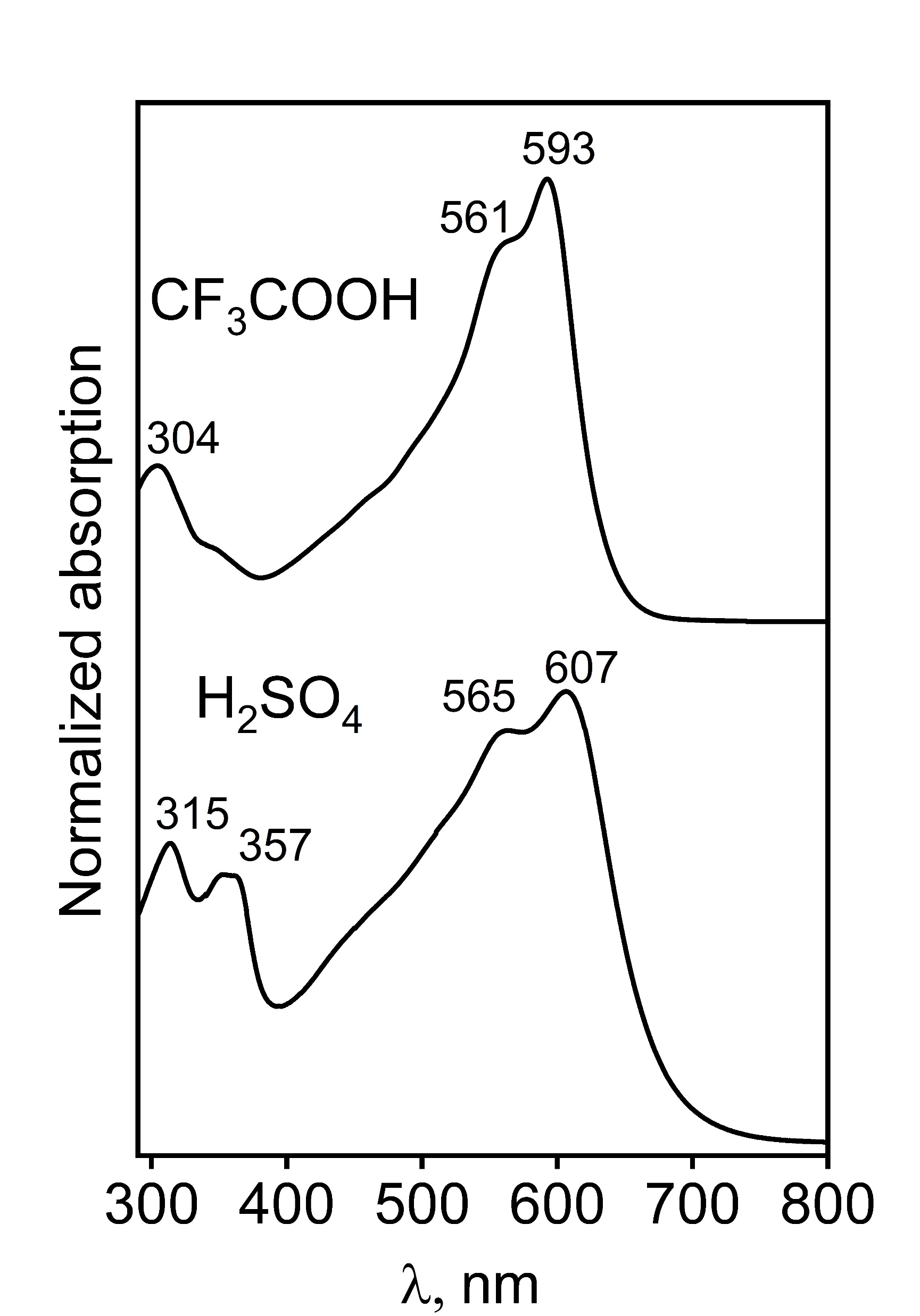 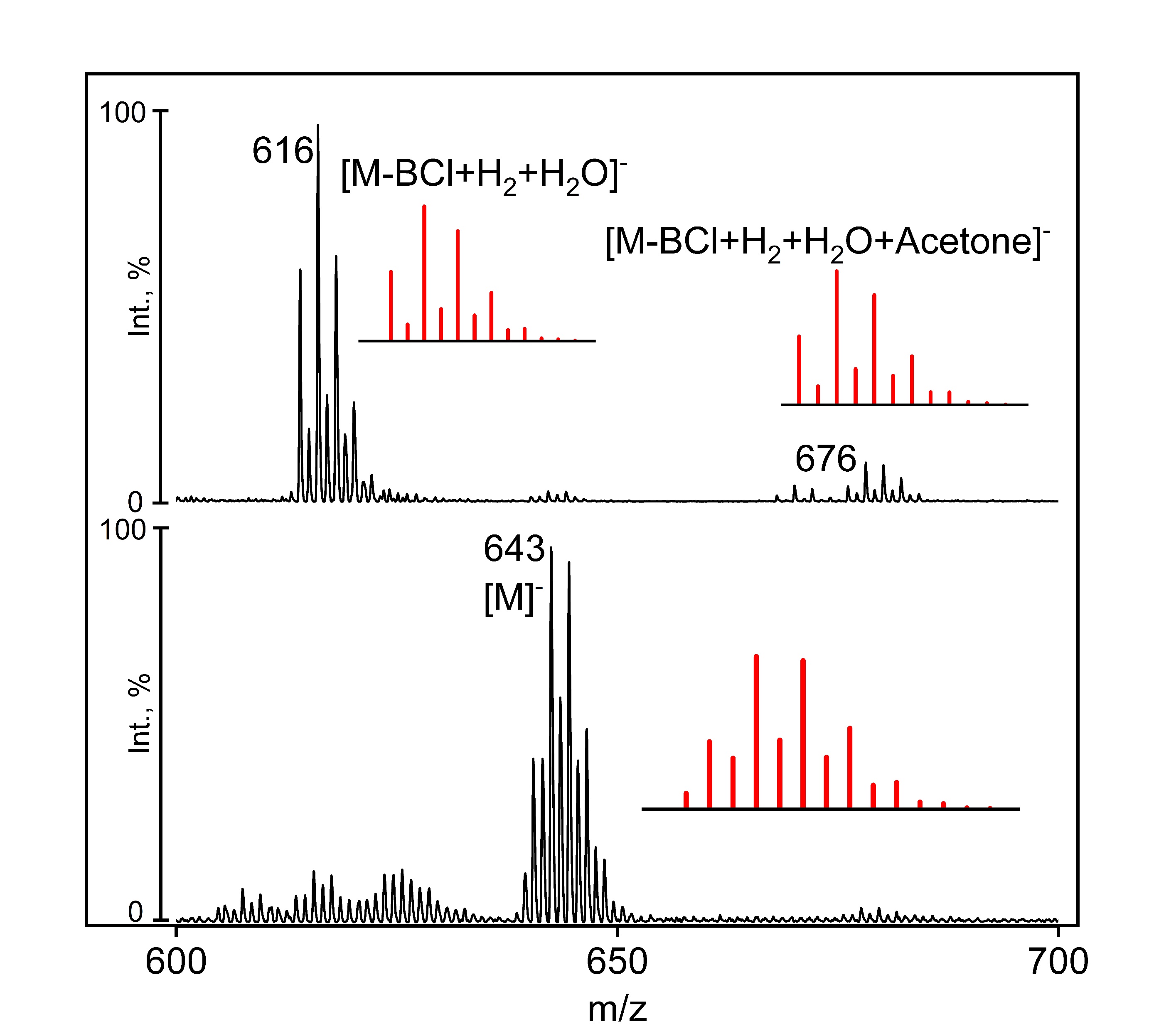 16
Первые эксперименты по деБорированию sPc
(TD)DFT расчеты
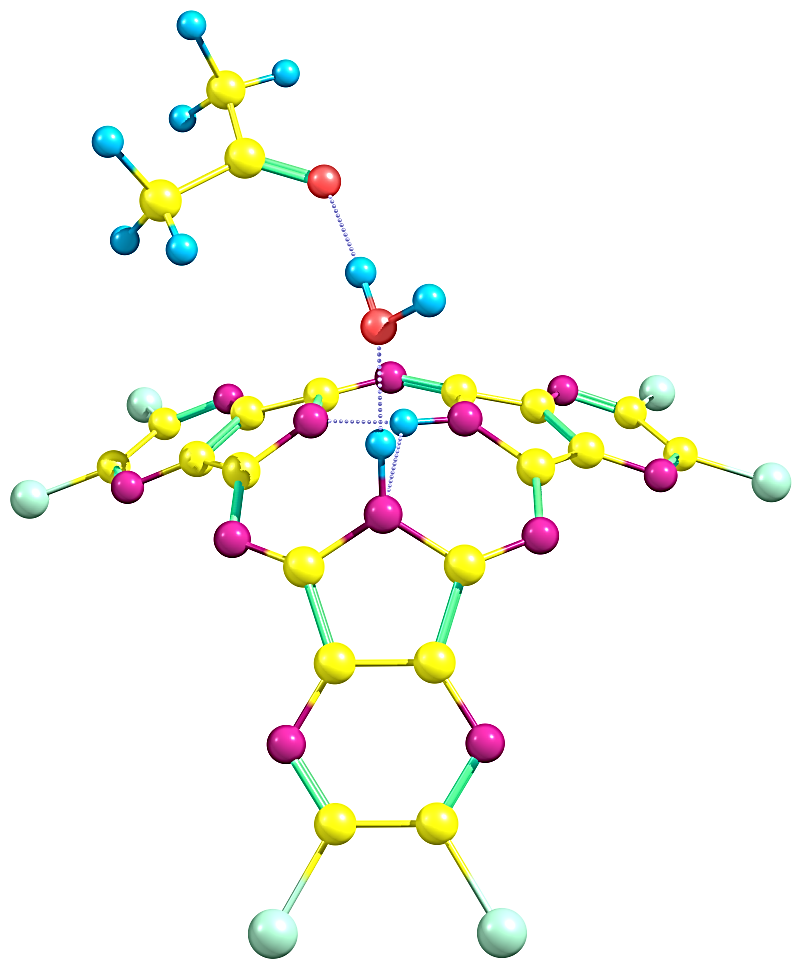 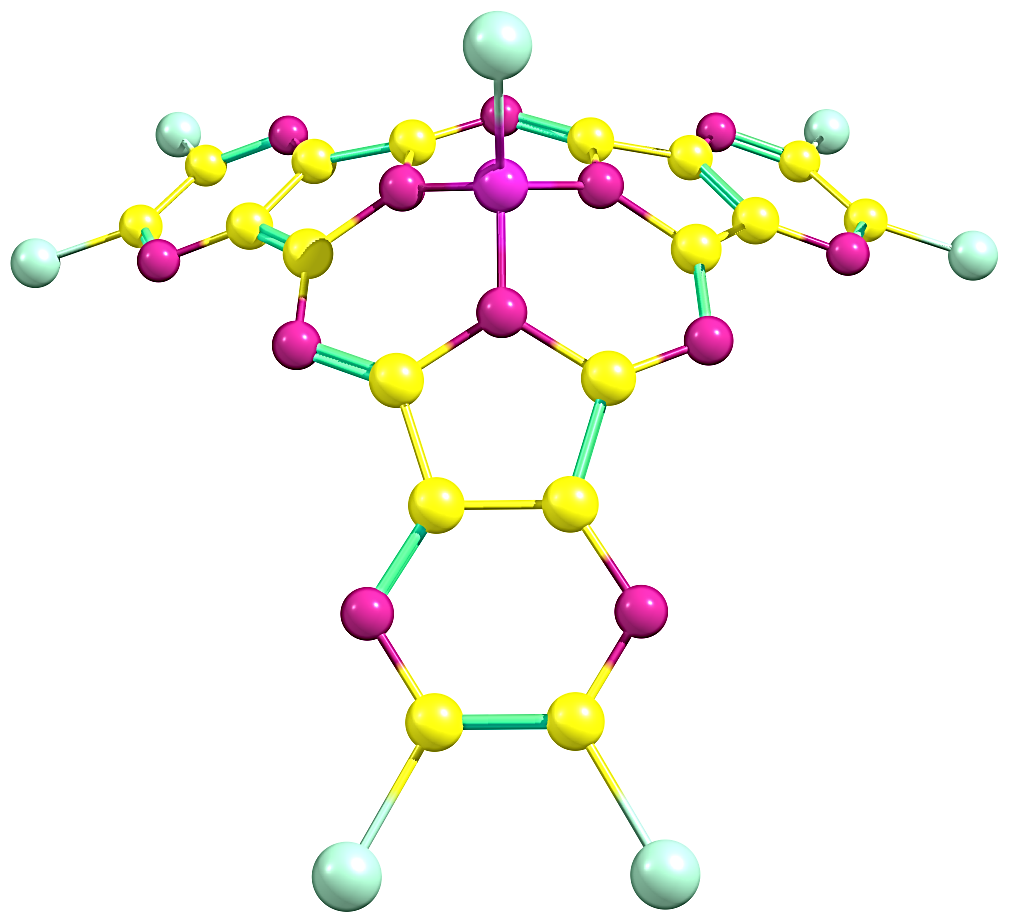 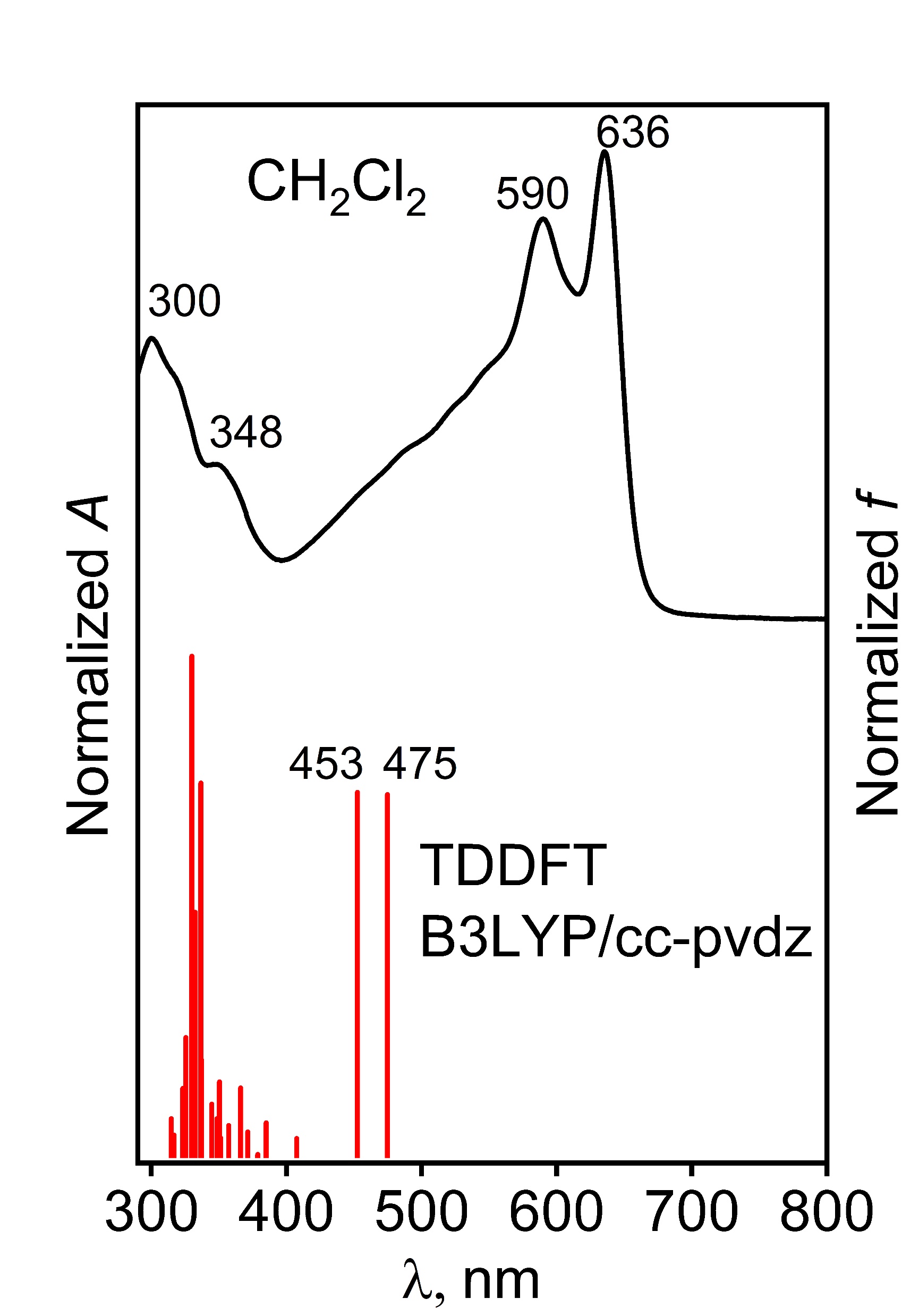 [Cl6N6sPcBCl]
[Cl6N6sPcH2∙(H2O)∙(Acetone)]
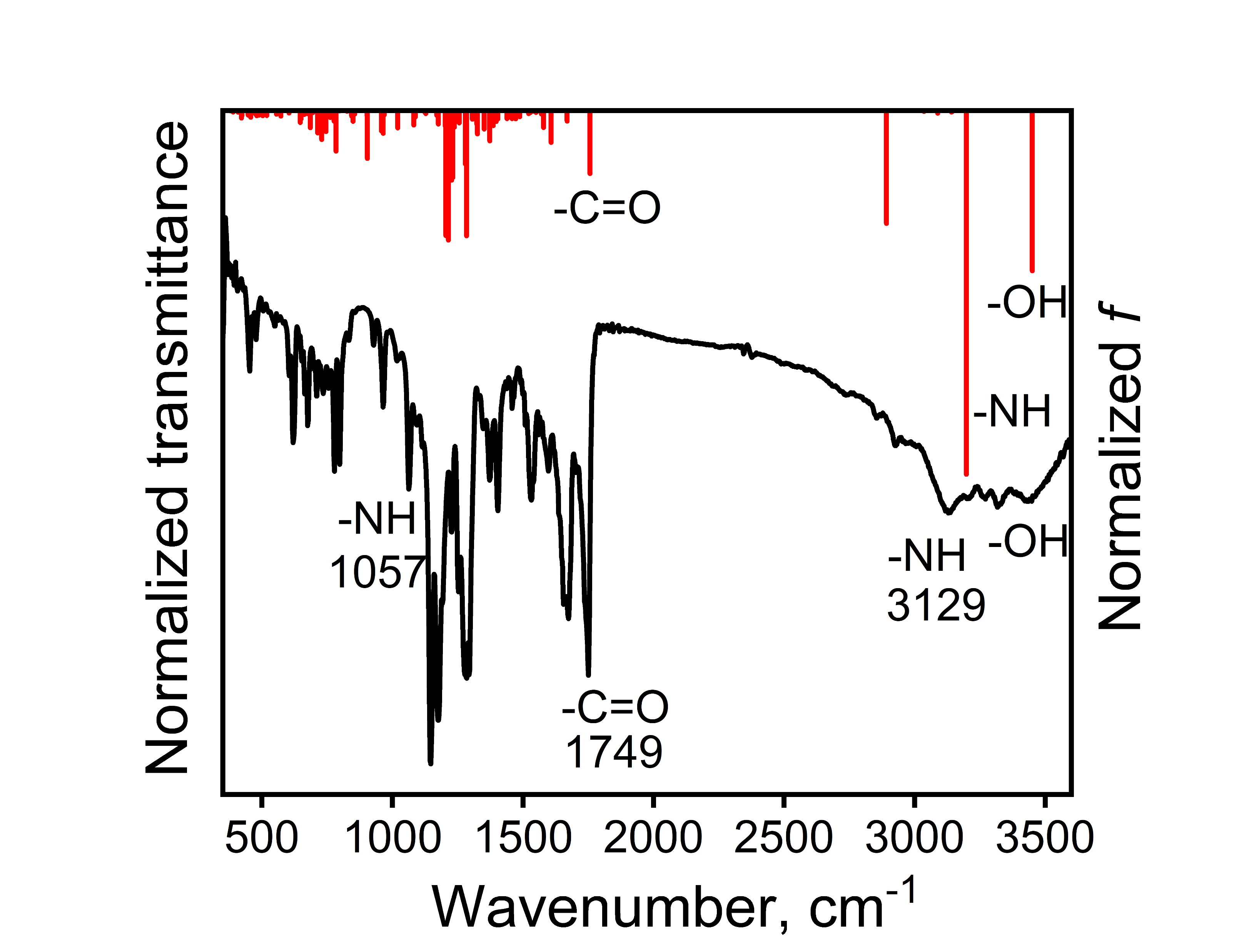 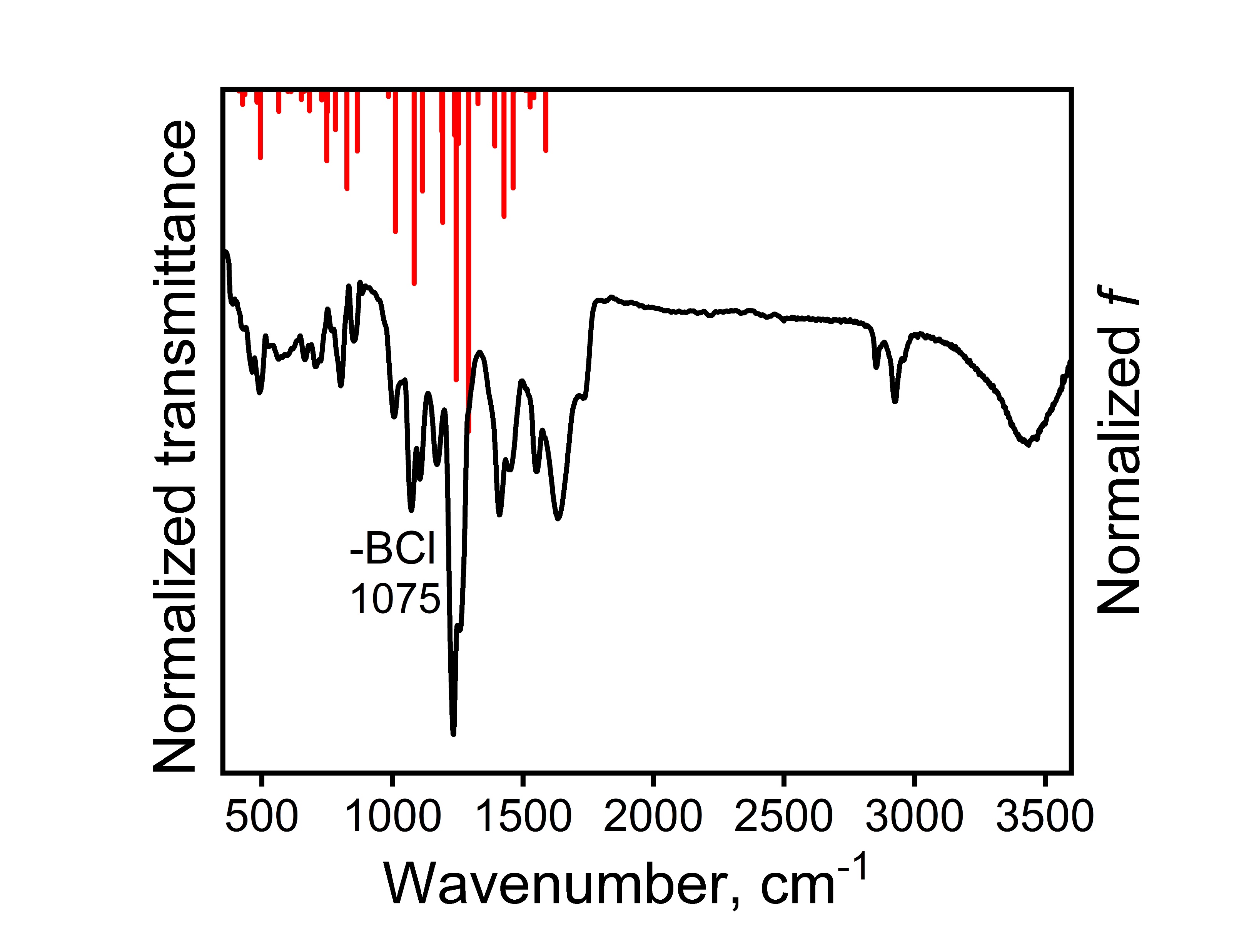 17
Первые эксперименты по деБорированию sPc
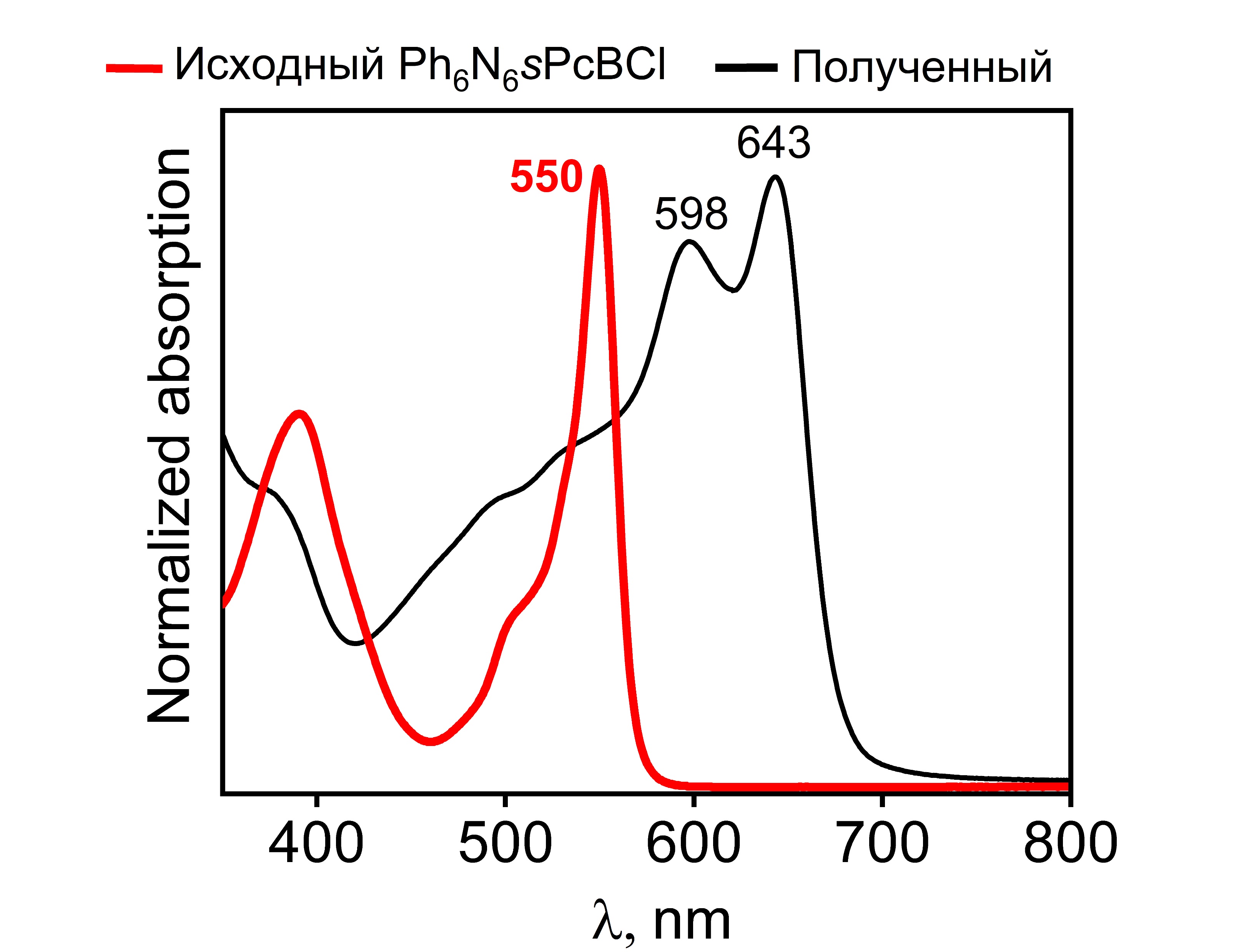 18
Первые эксперименты по деБорированию sPc
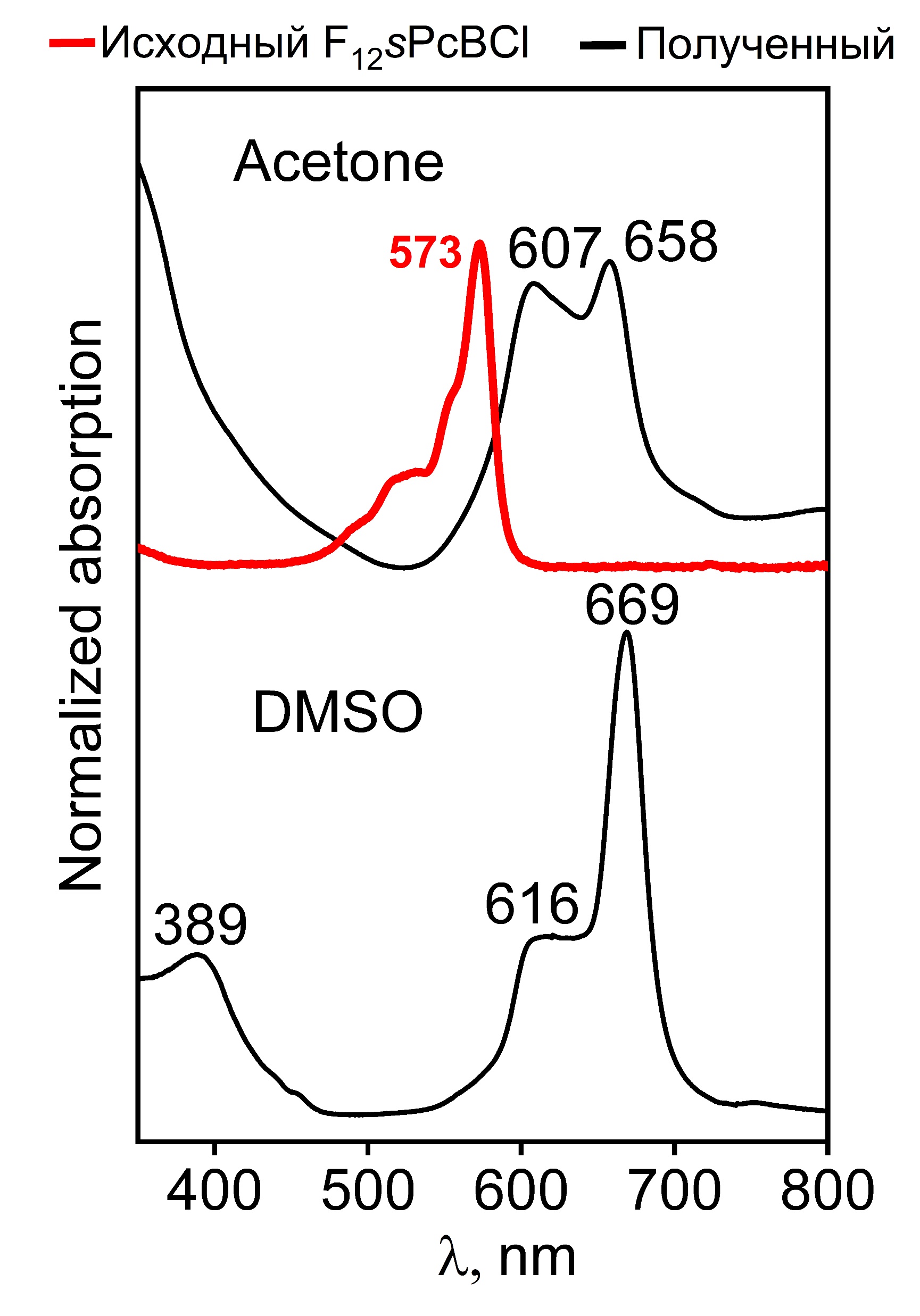 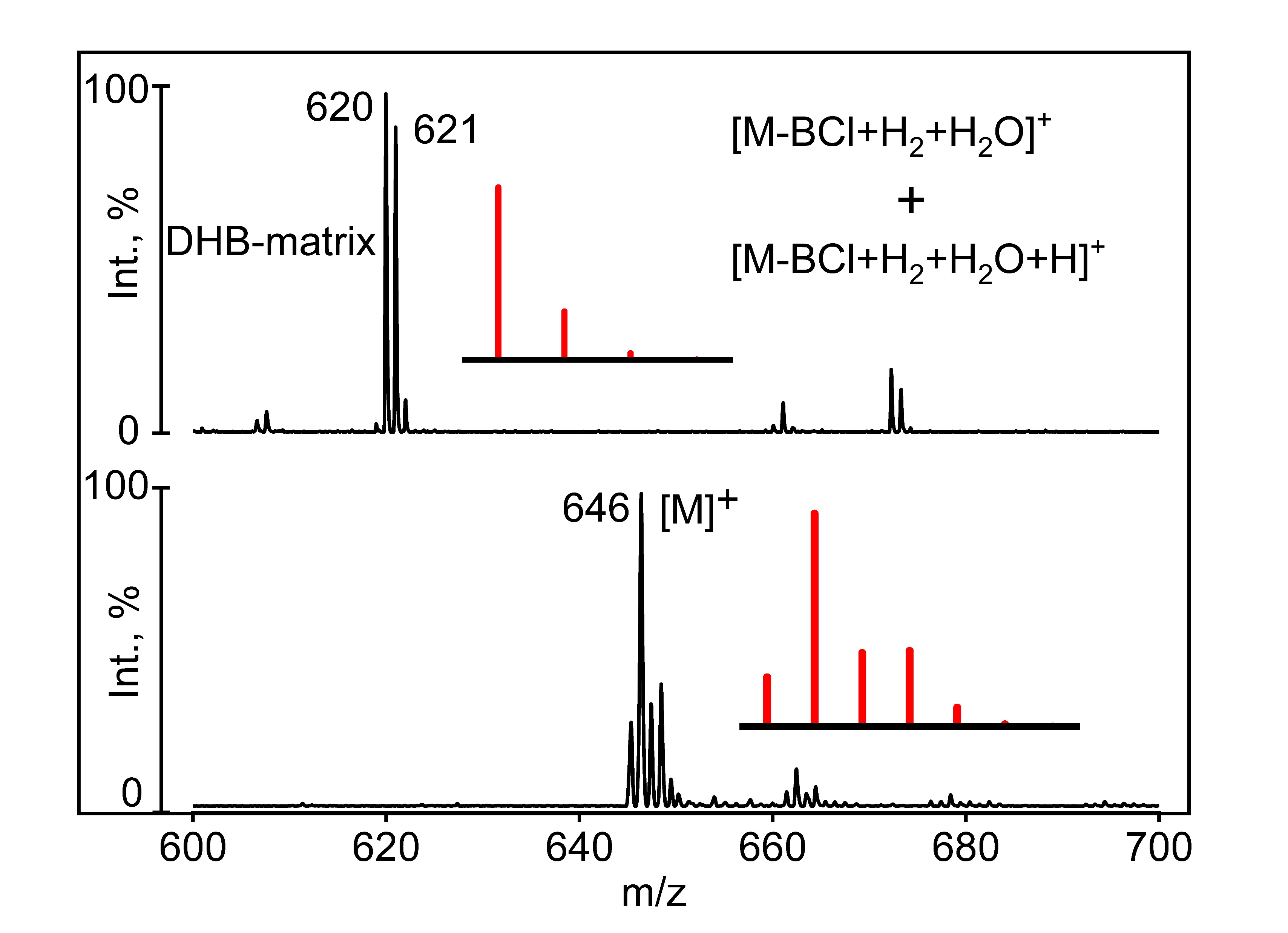 19
Деборирование идет легче для sPc, которые обладают высоким сродством к электрону
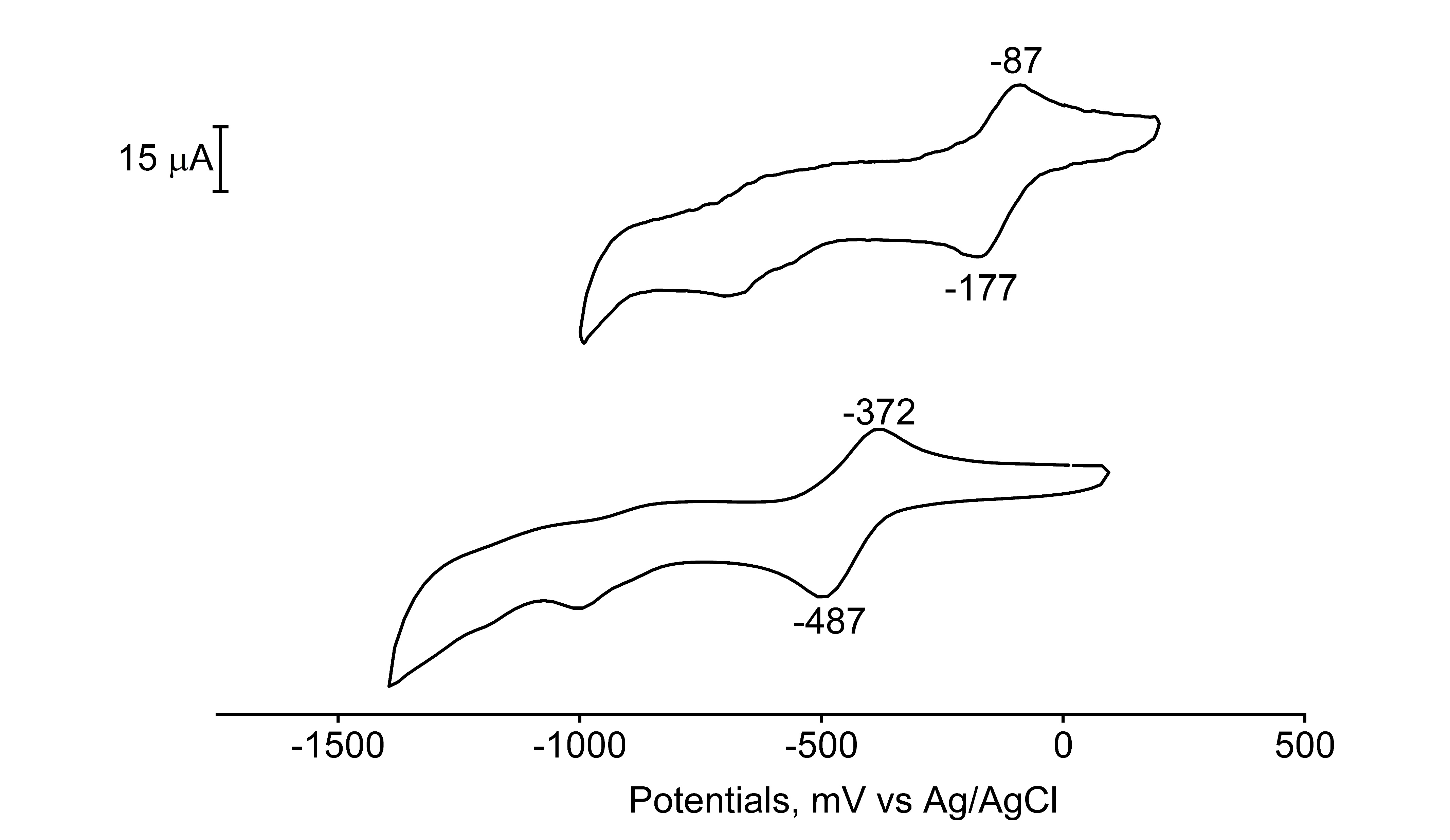 CH2Cl2
20
Благодарности
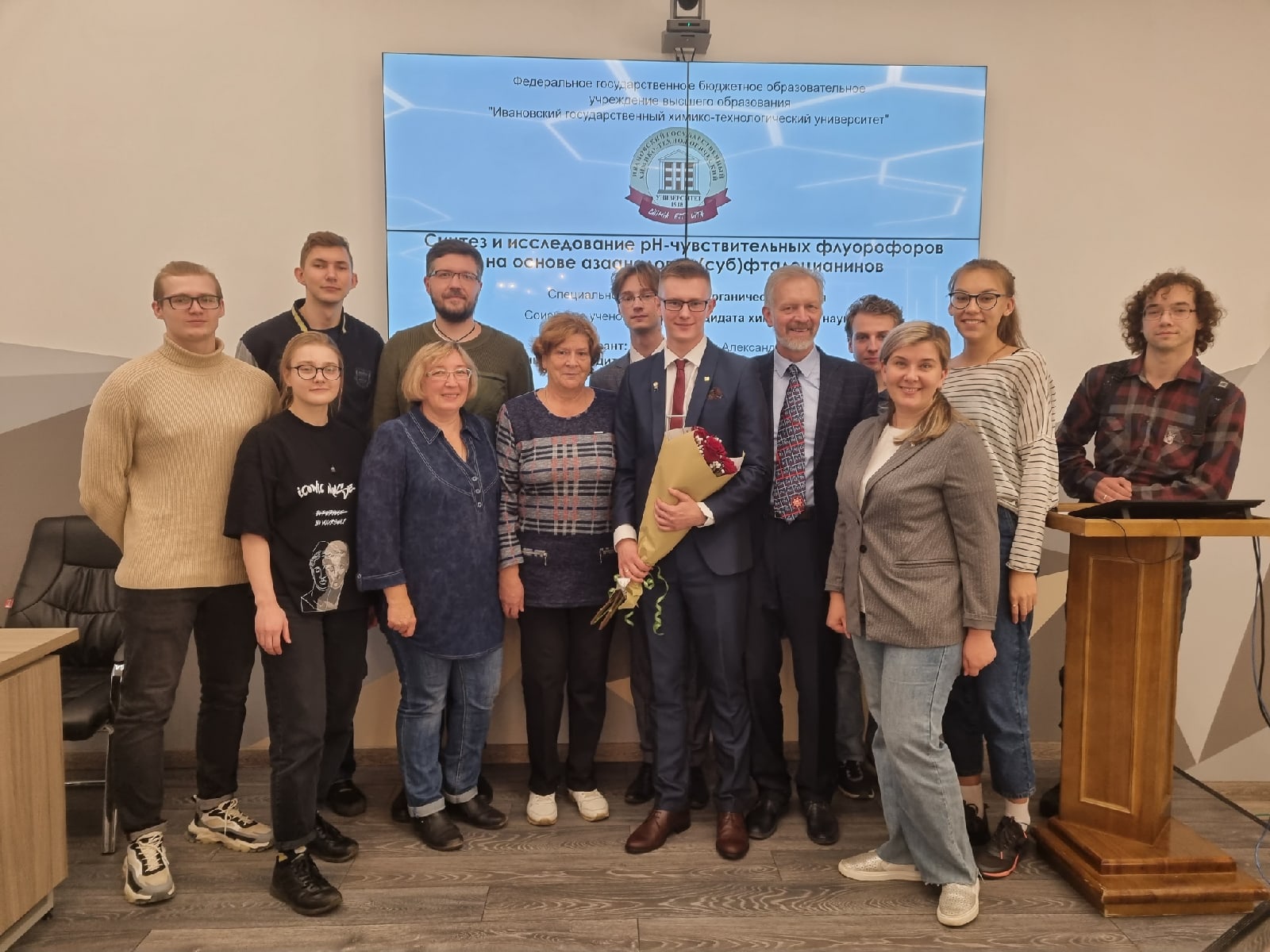 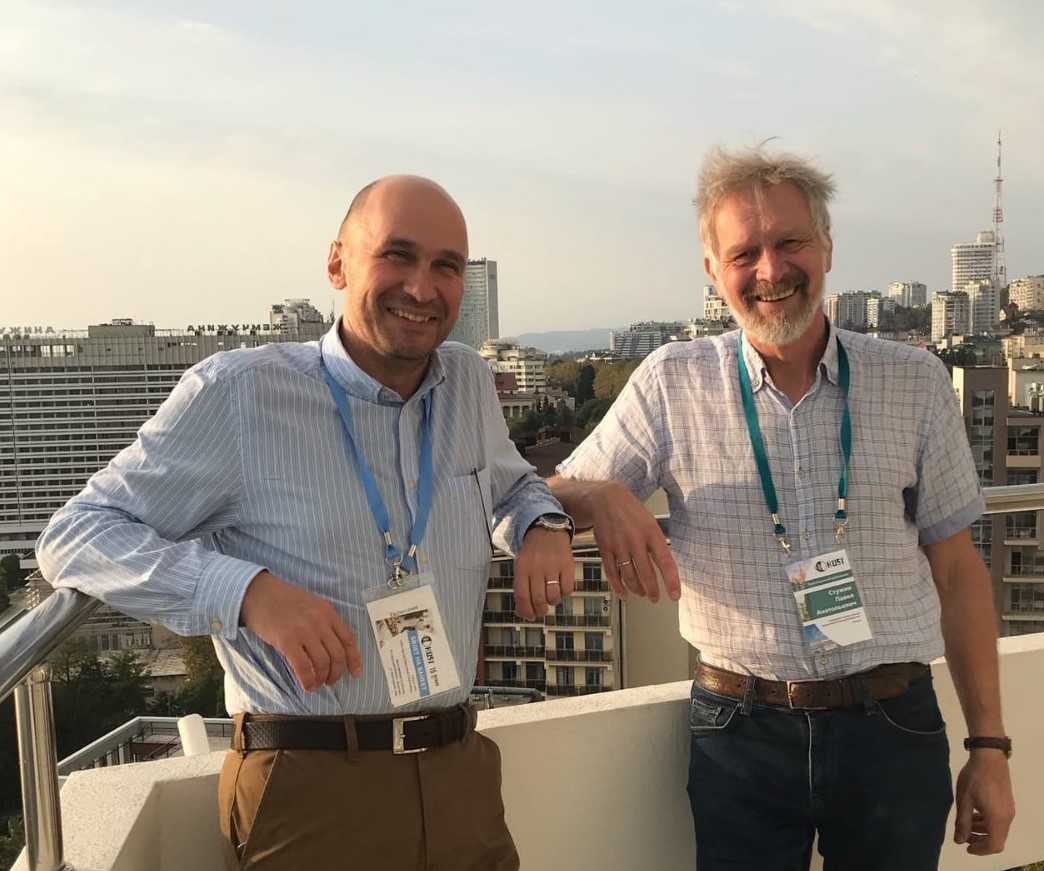 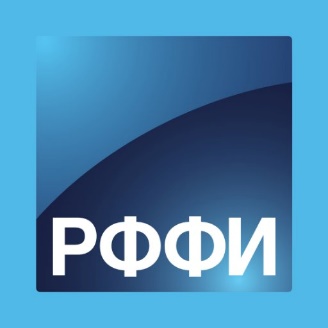 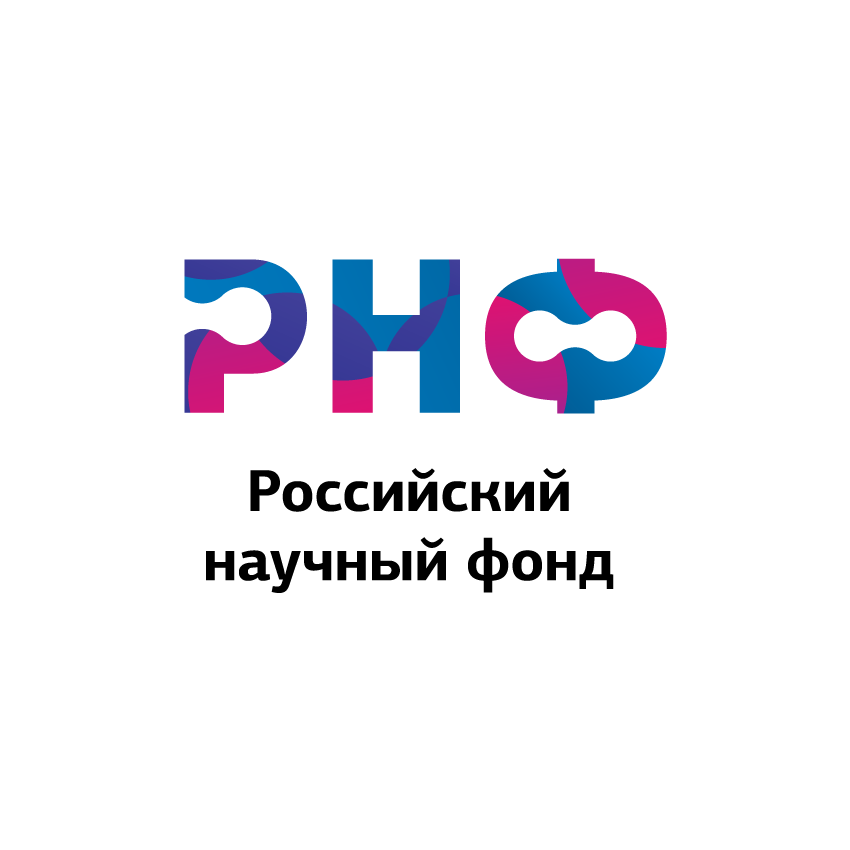 «Аспиранты» 19-33-90276
21
Supporting information
22
F8Dz(Cl)sPcBCl
23
Cl6N6sPcH2∙(H2O)
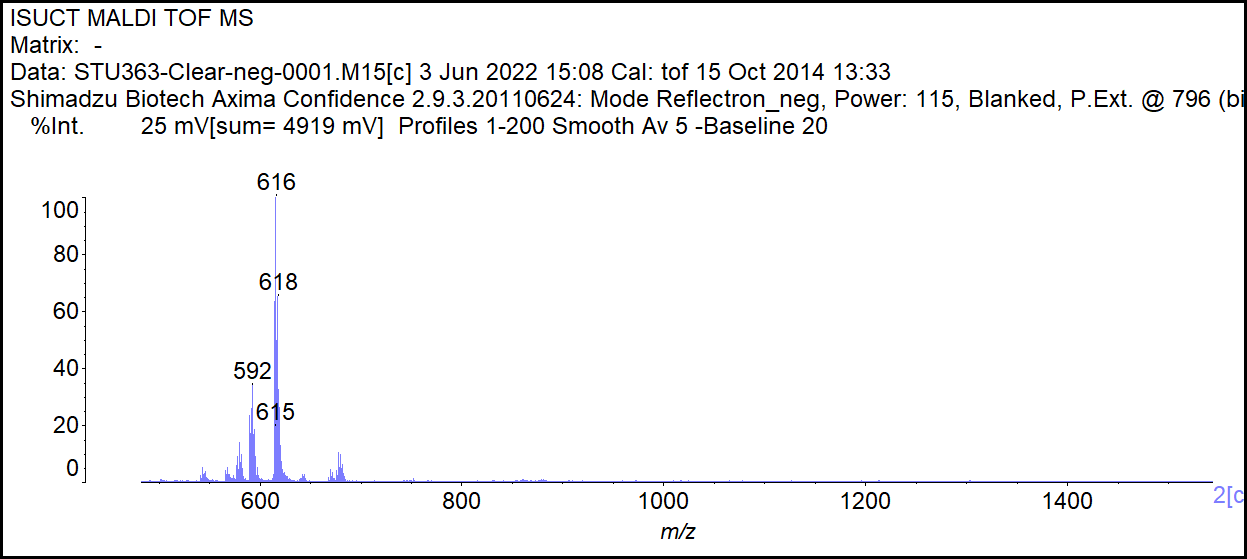 24
F12sPcH2∙(H2O)
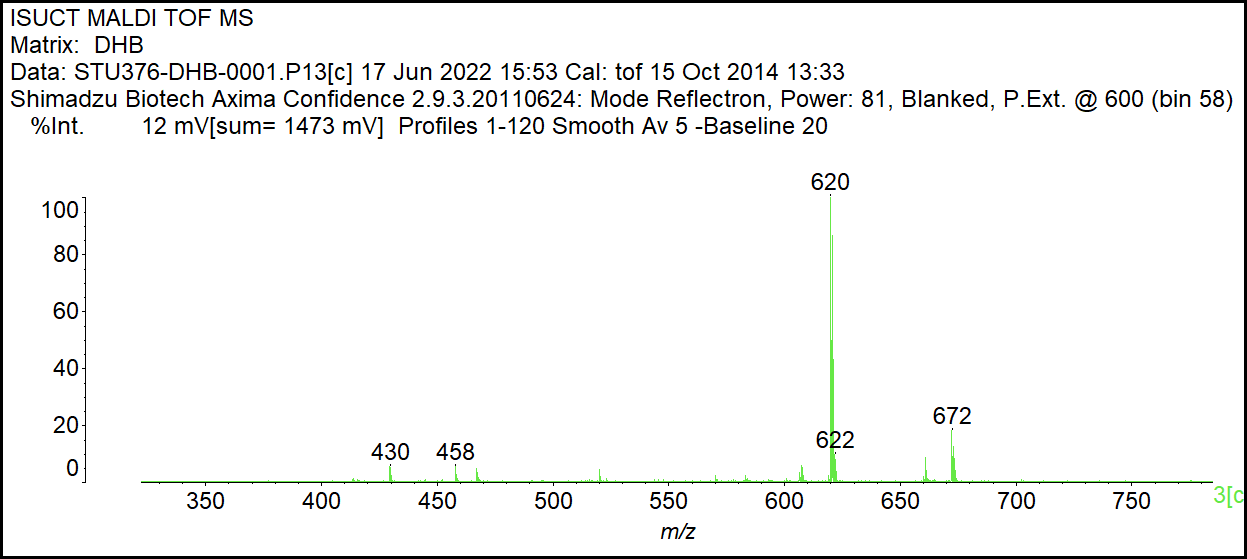 25